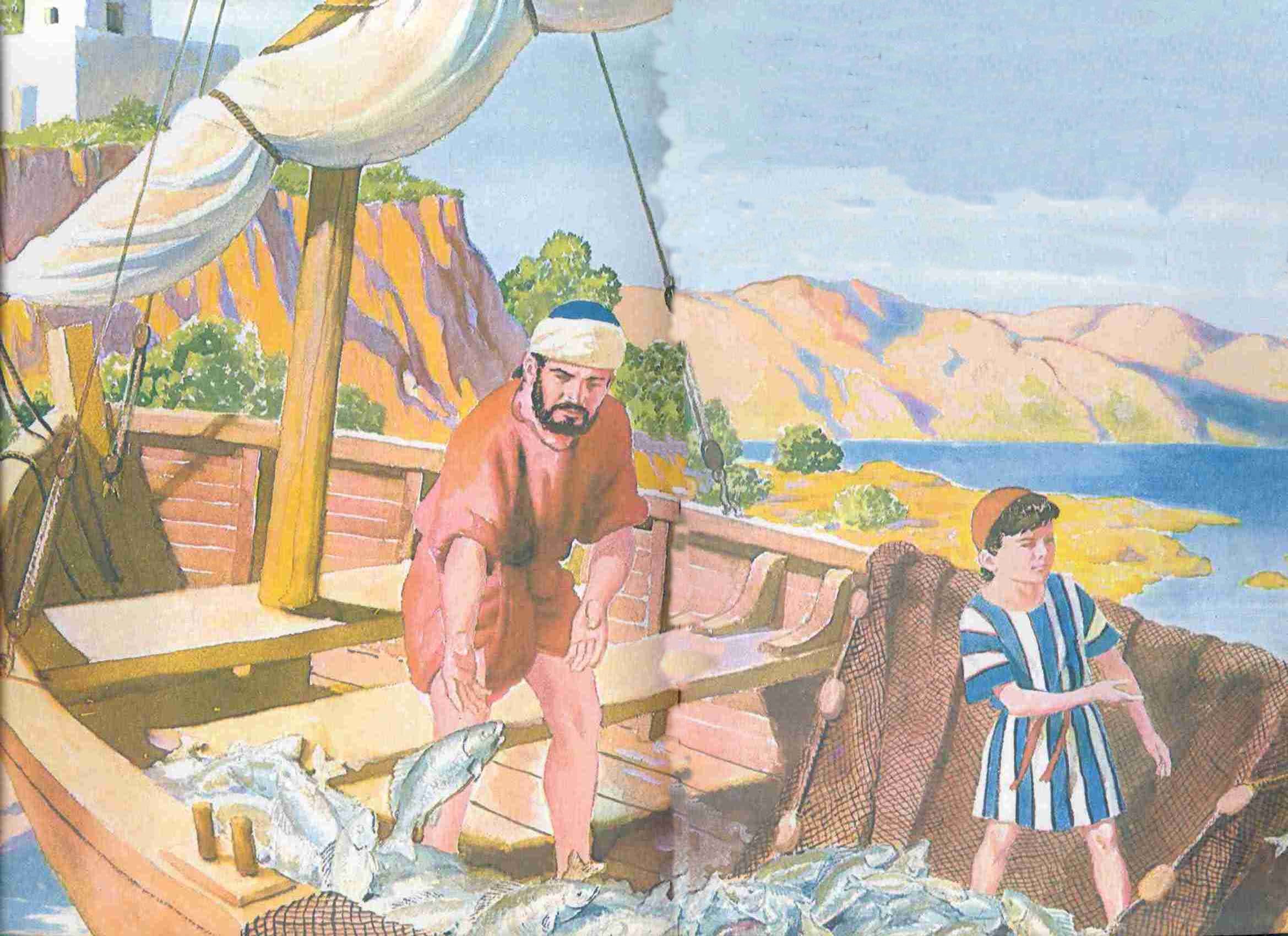 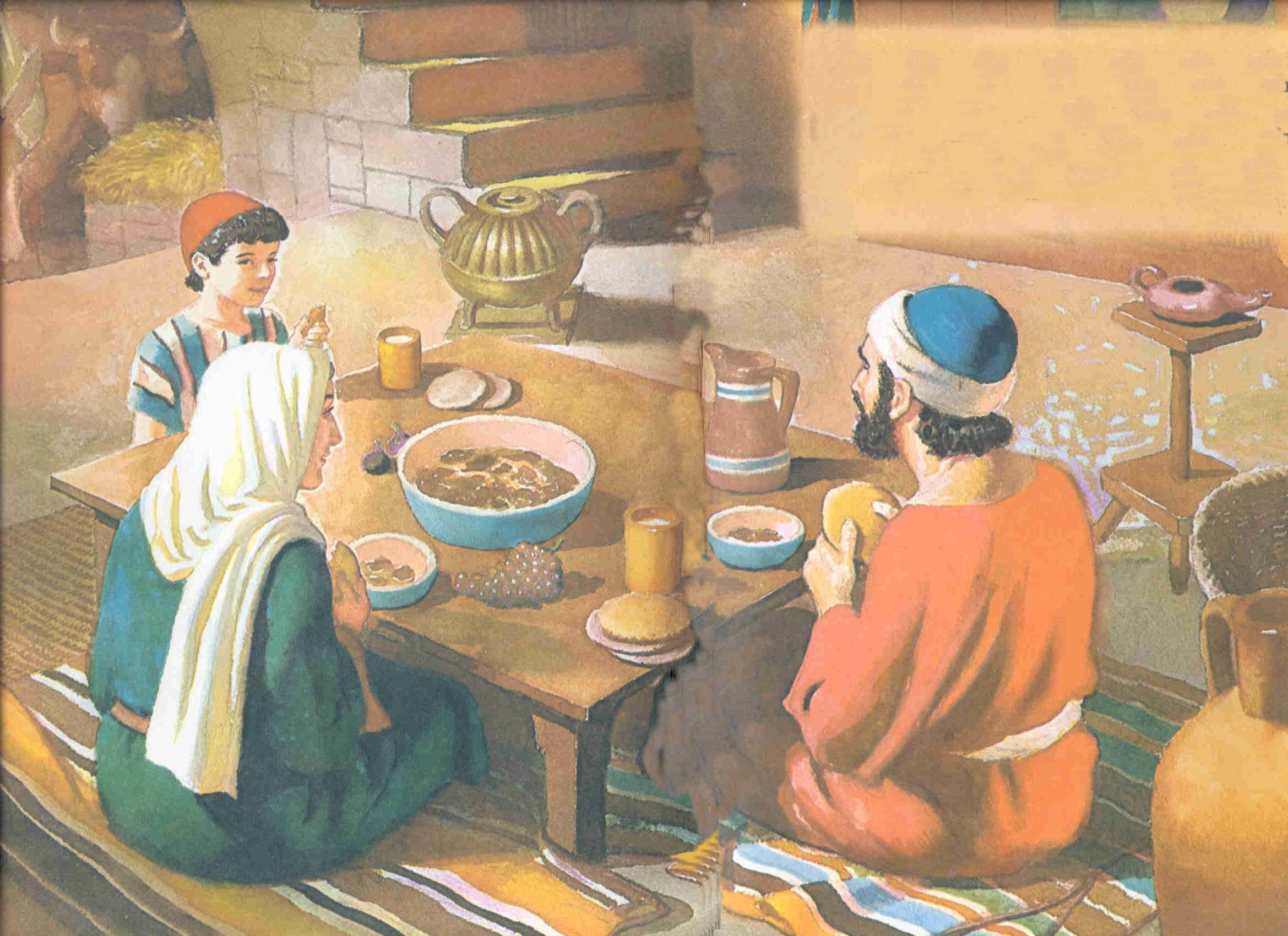 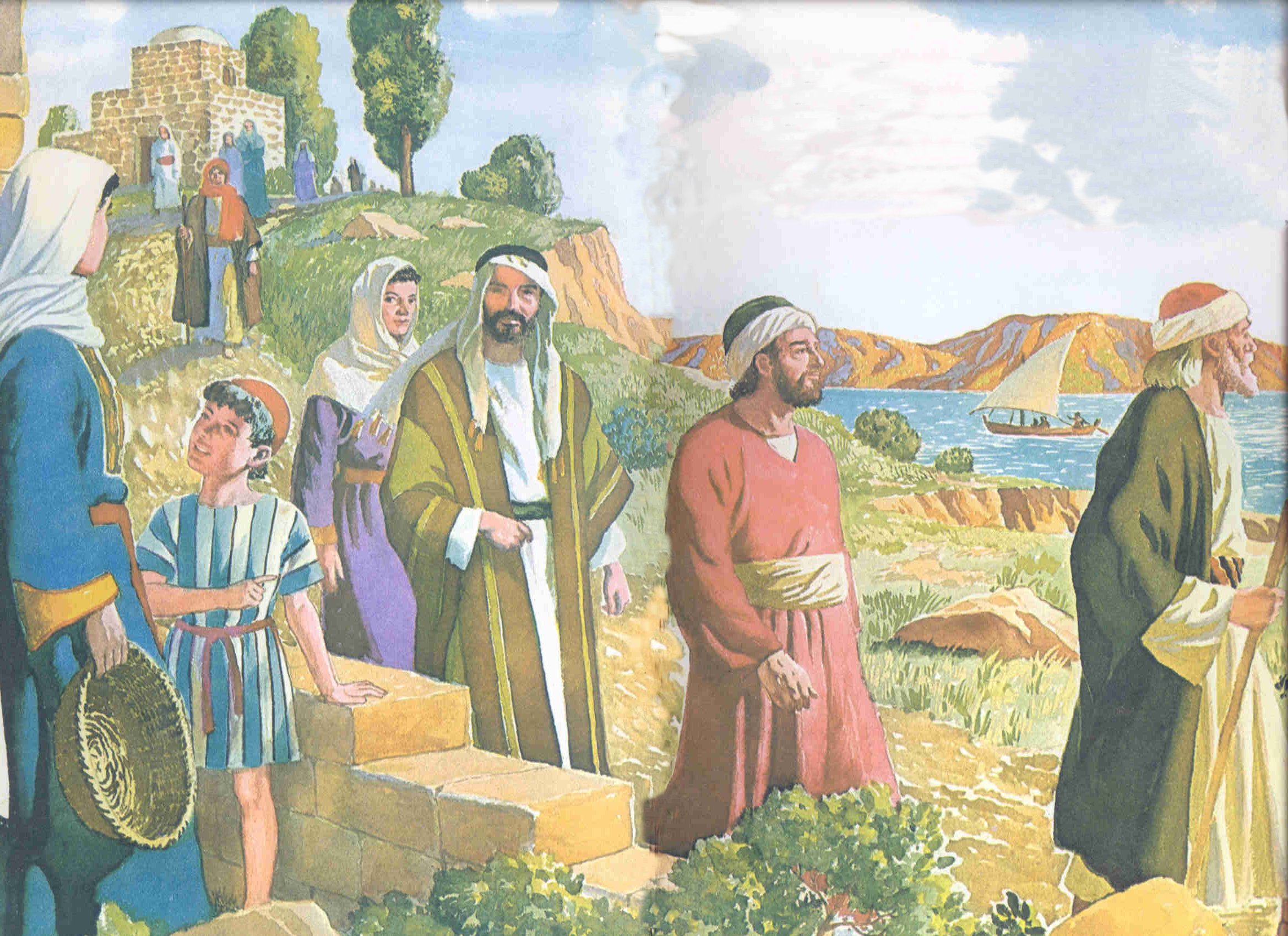 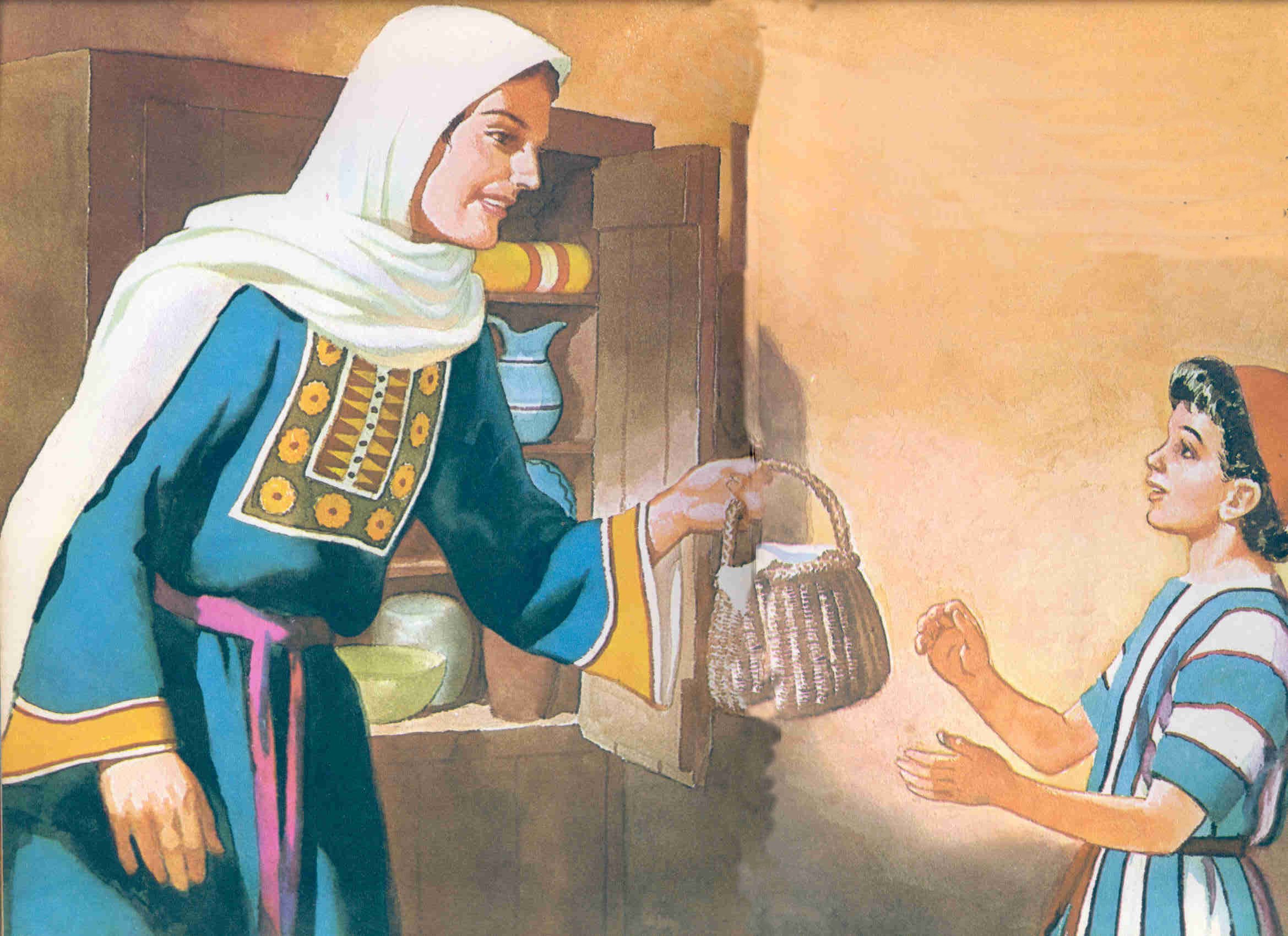 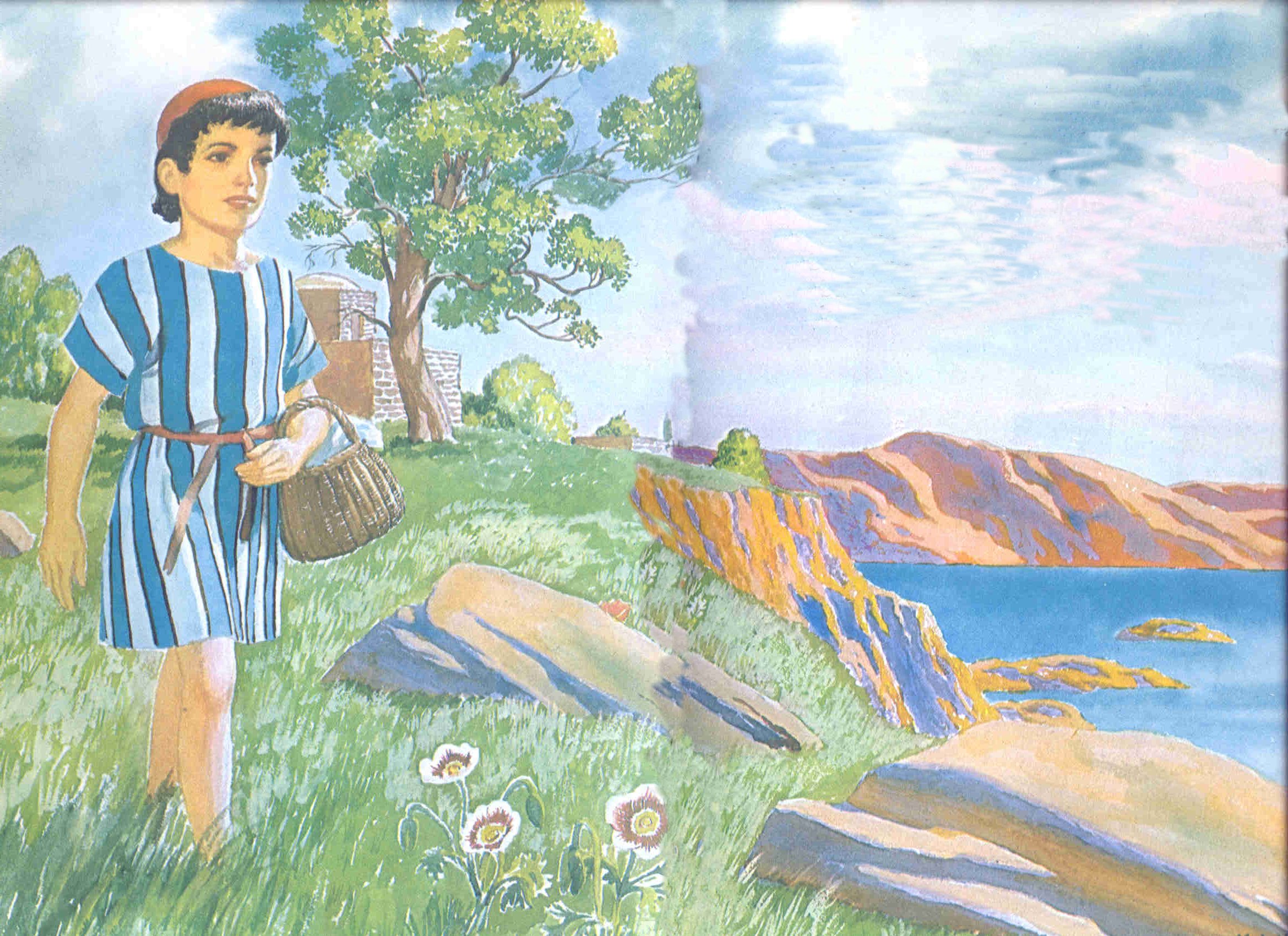 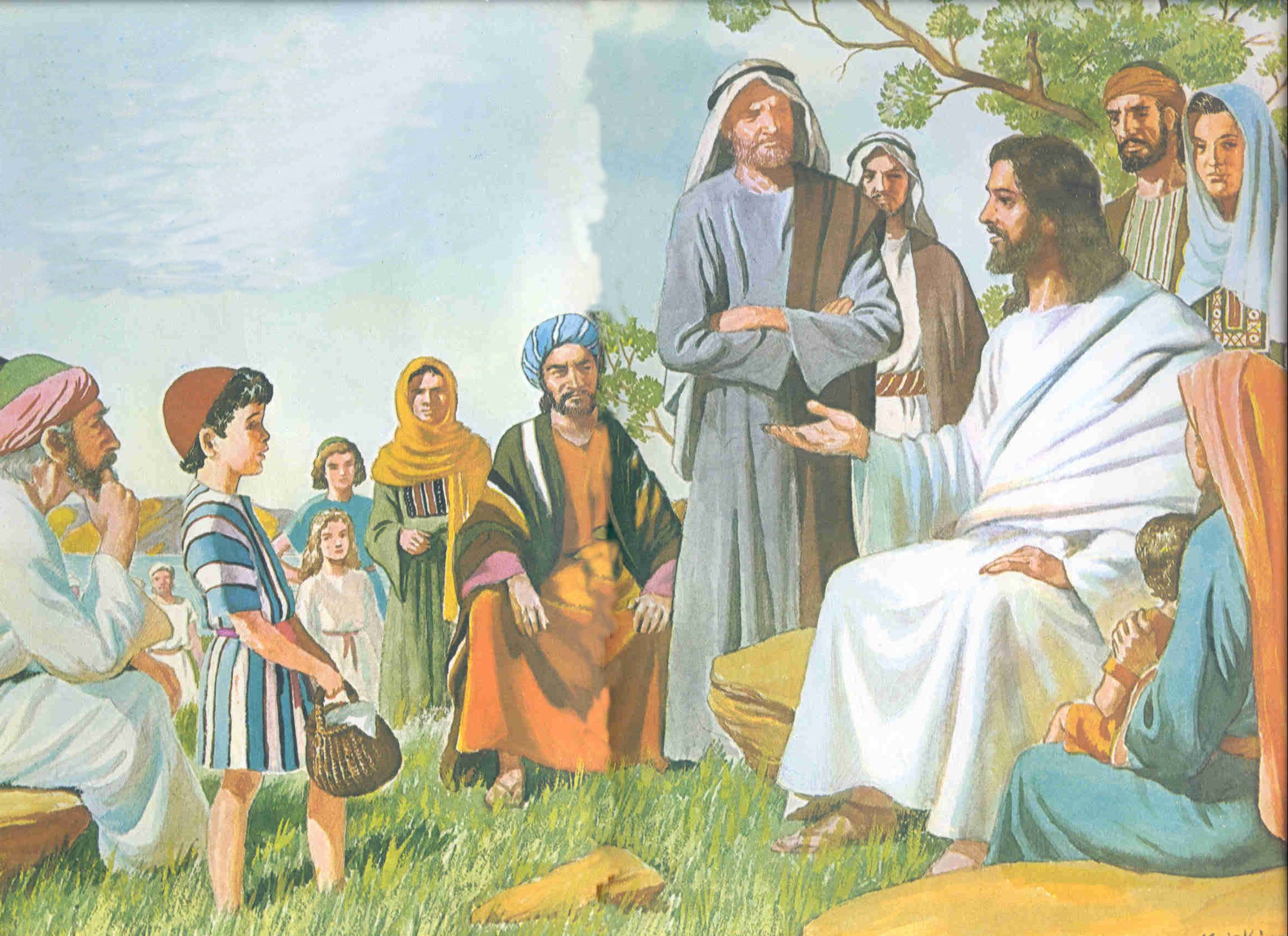 I. Pedidos de Deus: Preocupação 
com os Necessitados
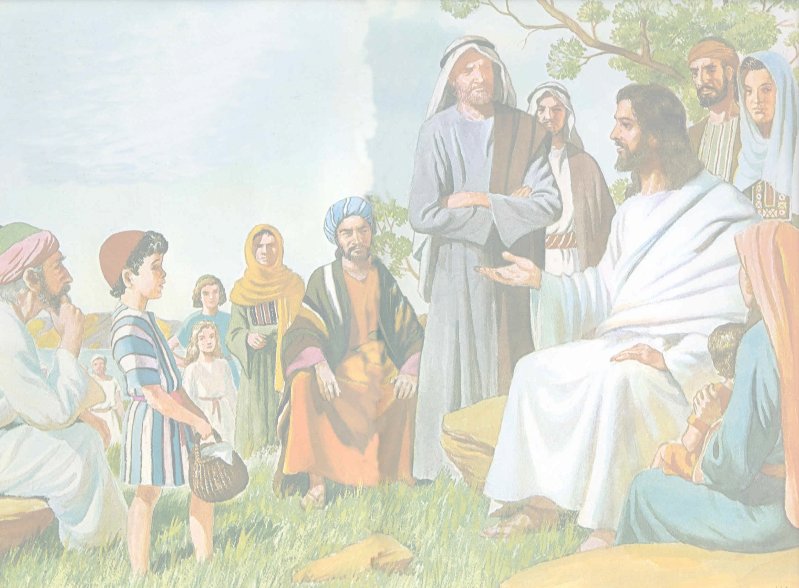 “Então, Jesus, erguendo os olhos e vendo que  grande multidão vinha ter com ele, 
disse a Filipe: Onde compraremos pães
para lhes dar a comer?
Respondeu-lhe Filipe: Não lhes bastariam duzentos denários de pão, para receber cada um o seu sustento.” João 6:5 e 7.  (Grifo nosso).
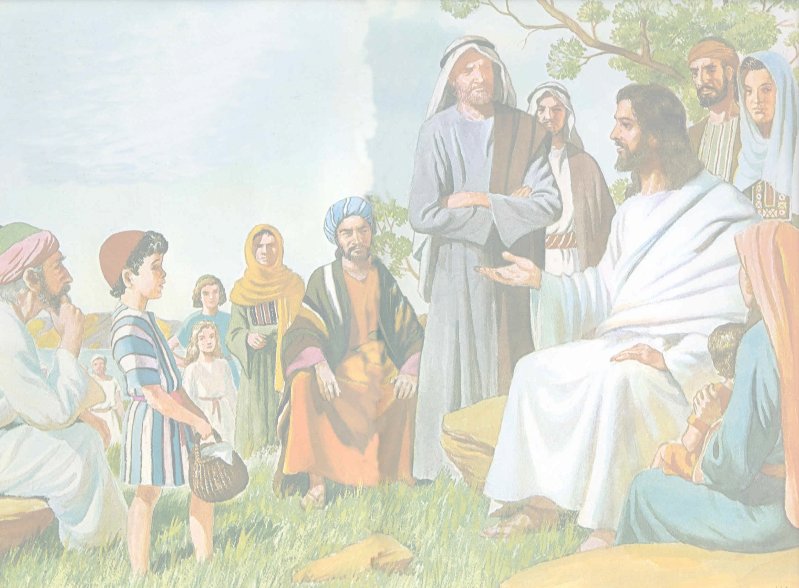 Pedidos: Nos conduzem a duas verdades 
(João 6:5-7)
a) Vivemos para servir às necessidades do mundo (“para lhes dar a comer”).
b) É o próprio Senhor quem coopera com nosso trabalho em prol dos necessitados (“onde compraremos pães...?”)
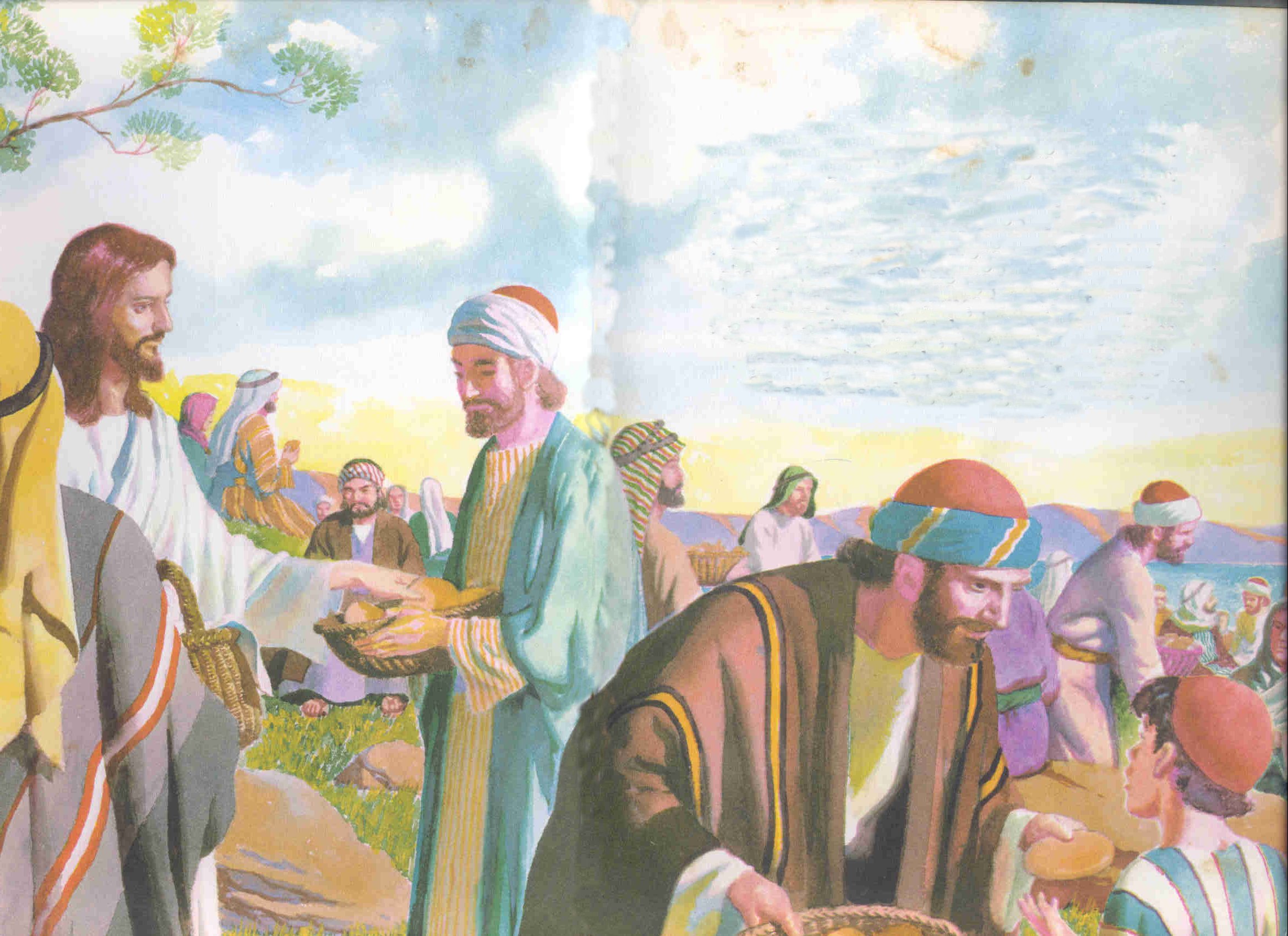 Resultado: 
A) Nós mesmos somos beneficiados
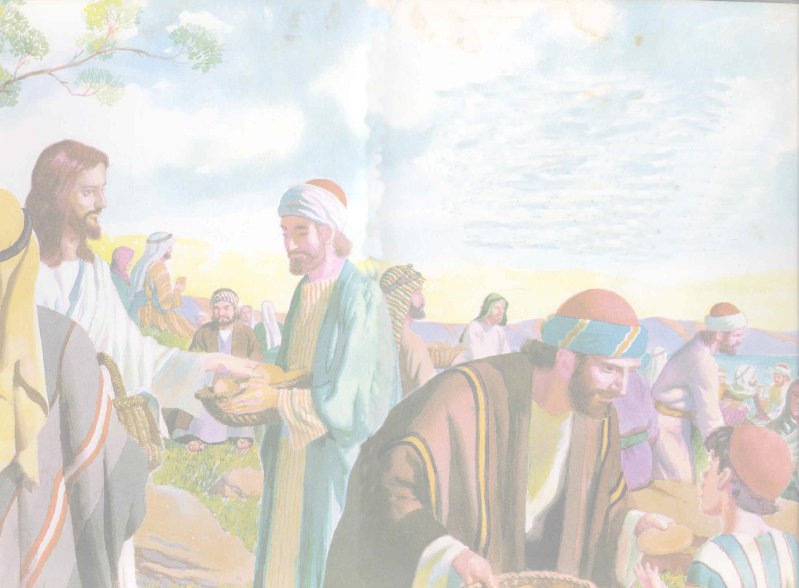 “O Senhor permite que a homens e mulheres sobrevenham o sofrimento, a calamidade, para nos tirar do nosso egoísmo, para em nós despertar os atributos de Seu caráter: compaixão, ternura e amor.” AE, 23-1º.
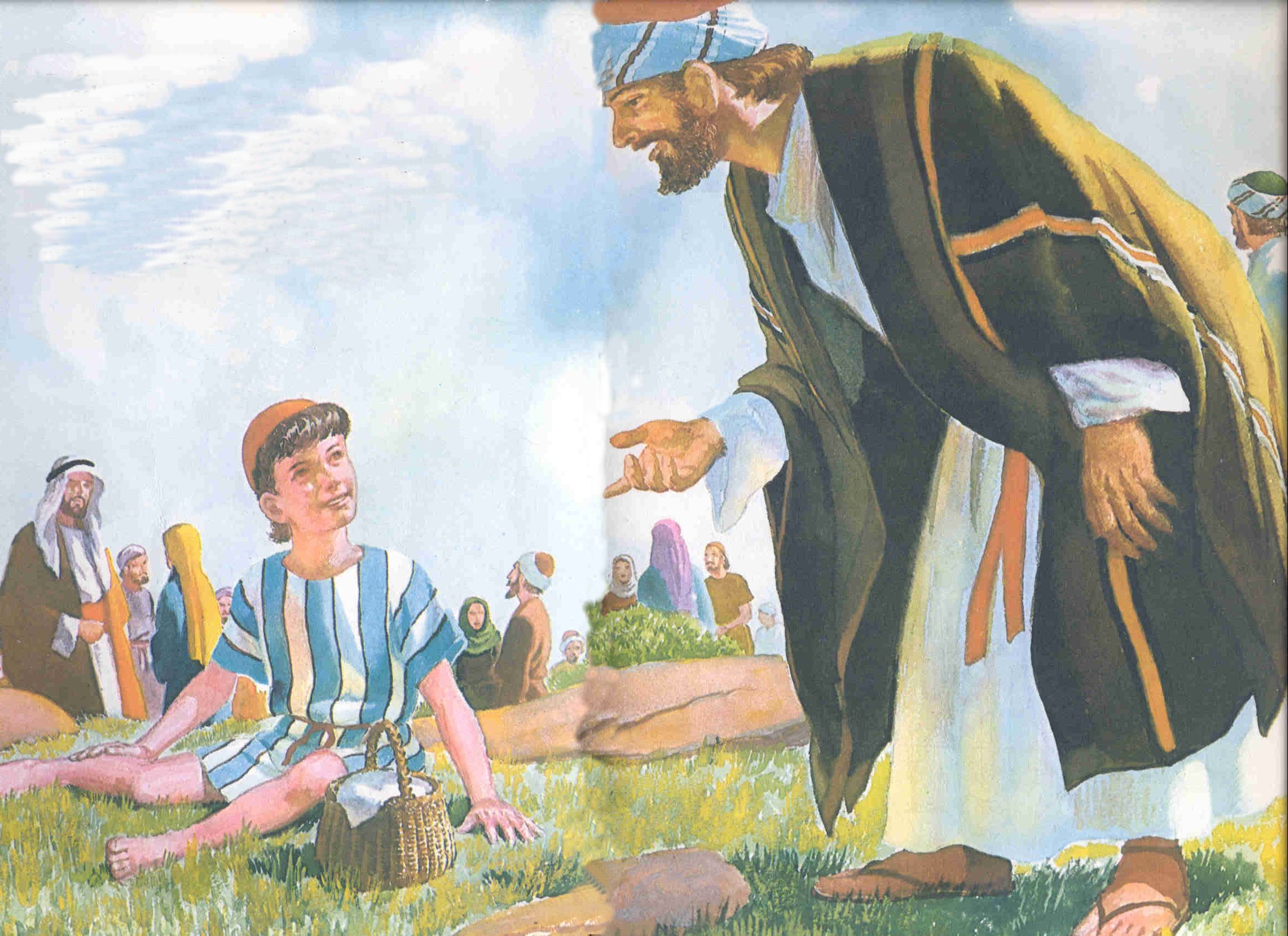 Resultado: 
B) Ficamos mais semelhantes a Cristo
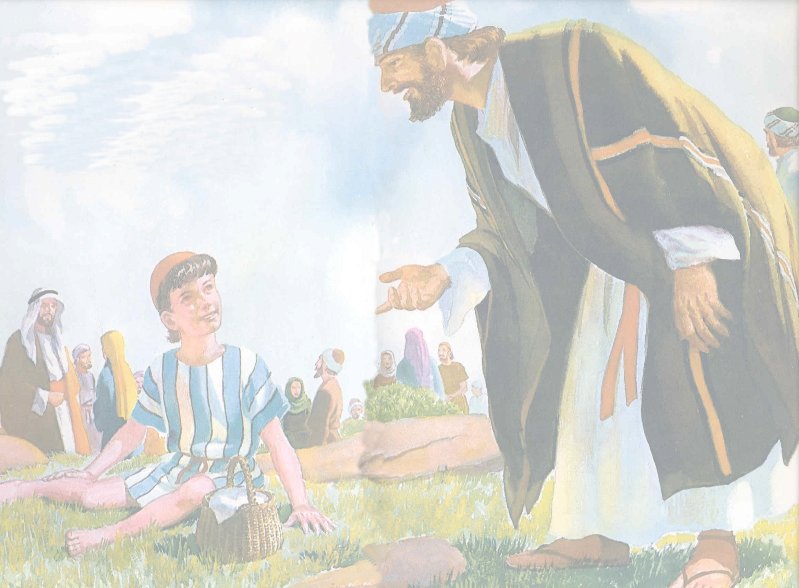 “Cada ato de abnegação para o bem dos outros fortalecerá o espírito de beneficência no coração do doador, levando-o cada vez mais perto do Redentor do mundo, que ‘sendo rico, por amor de nós Se fez pobre, para que pela Sua pobreza enriquecêssemos.’” AE, 20-2º.
“ Deus nos dá, para que nos possamos tornar como Ele: generosos, nobres, caridosos, ao dar uns aos outros.” 
AE, 22-2º.
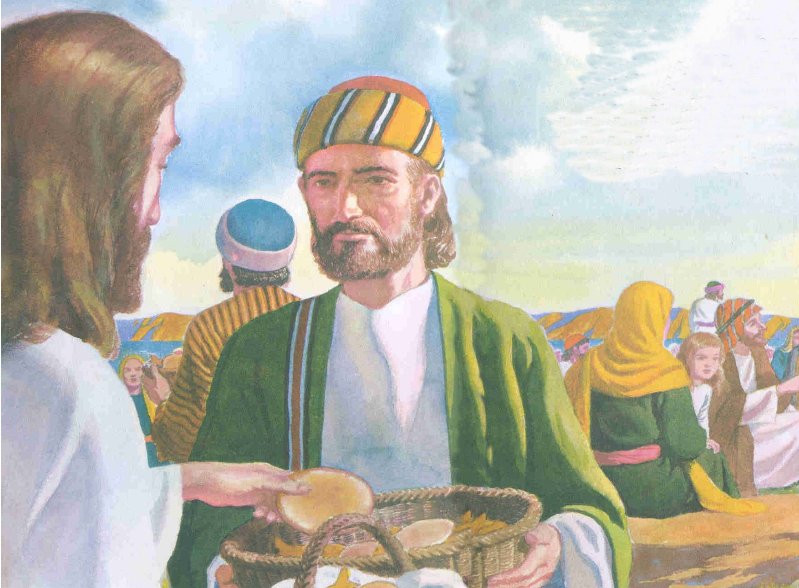 A Resposta de 
Filipe
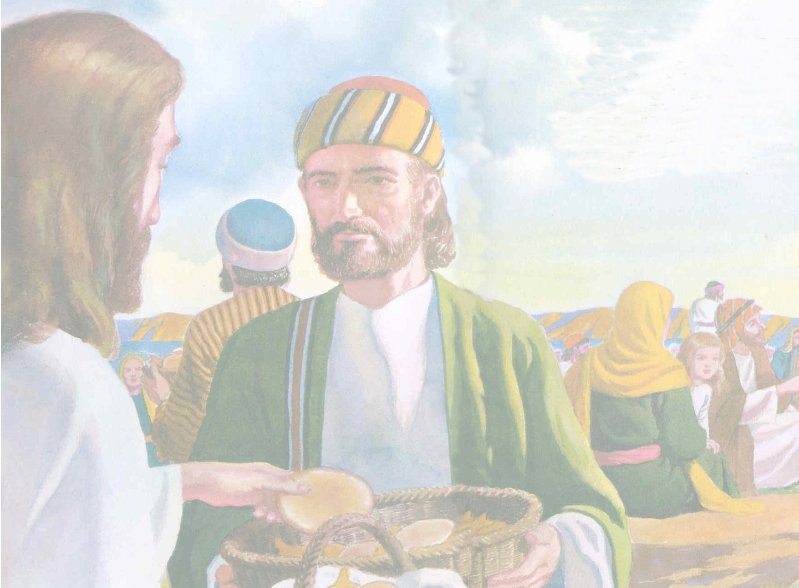 “Não lhes bastariam duzentos denários de pão, para receber cada um o seu pedaço.” João 6:7
200 denários = +/- 8 meses de trabalho = +/- R$ 2.000,00
Experimentou luta entre
x
Visão da Fé
Visão da Realidade
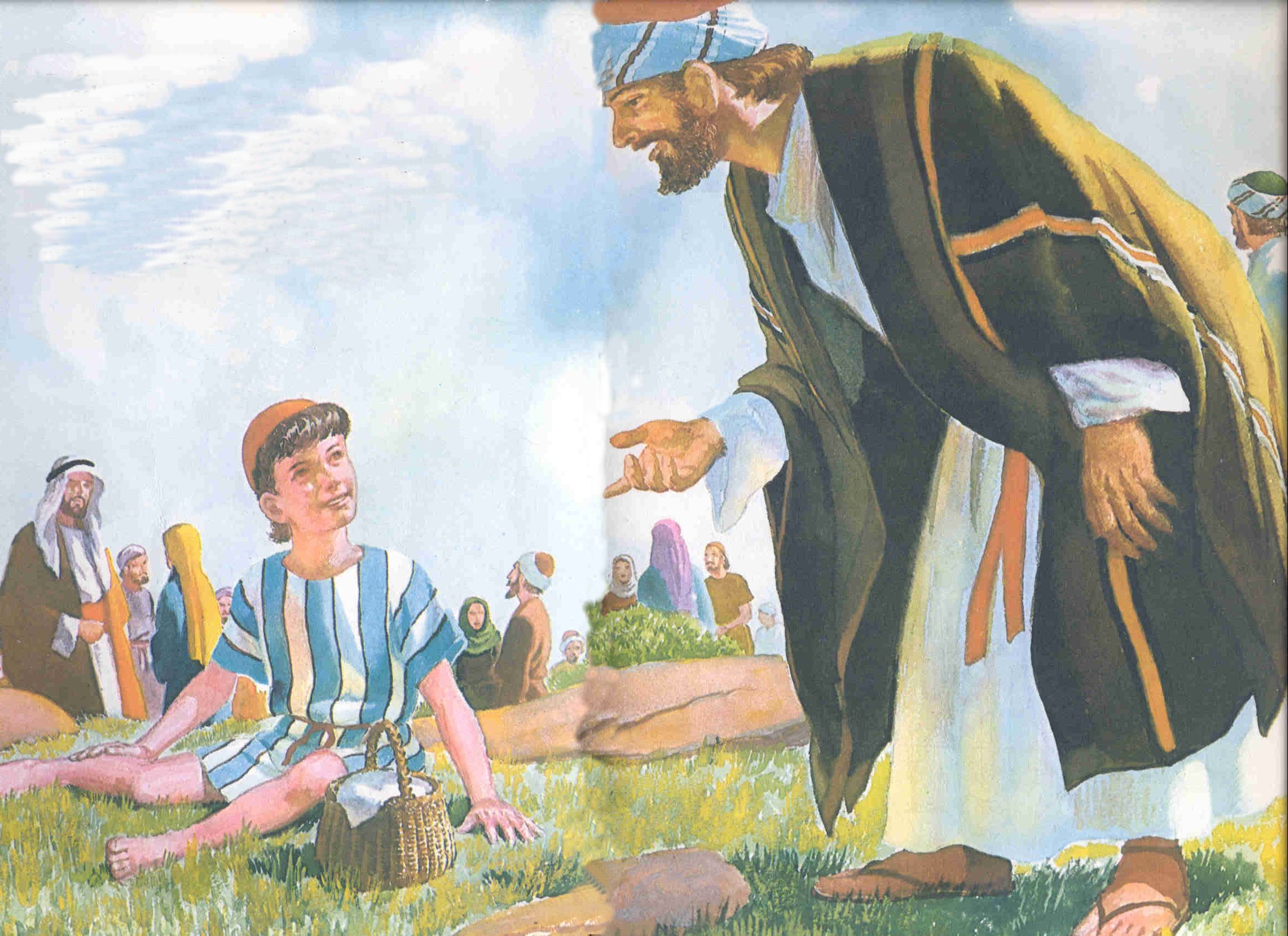 II. Objetivos dos Pedidos de Jesus
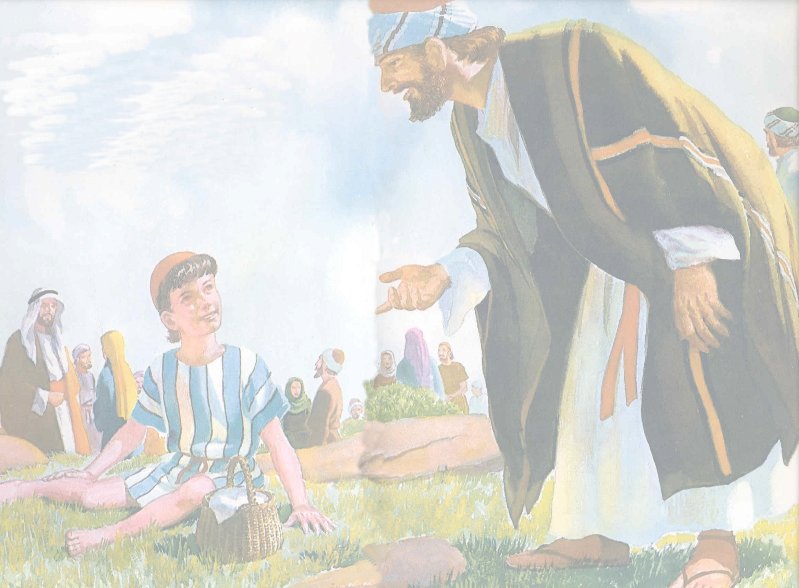 “Está aí um rapaz que tem cinco pães de cevada e dois peixinhos; mas isto que é para tanta gente?” João 6:9.
“Mas dizia isto para o experimentar; porque ele bem sabia o que estava para fazer”. João 6:6
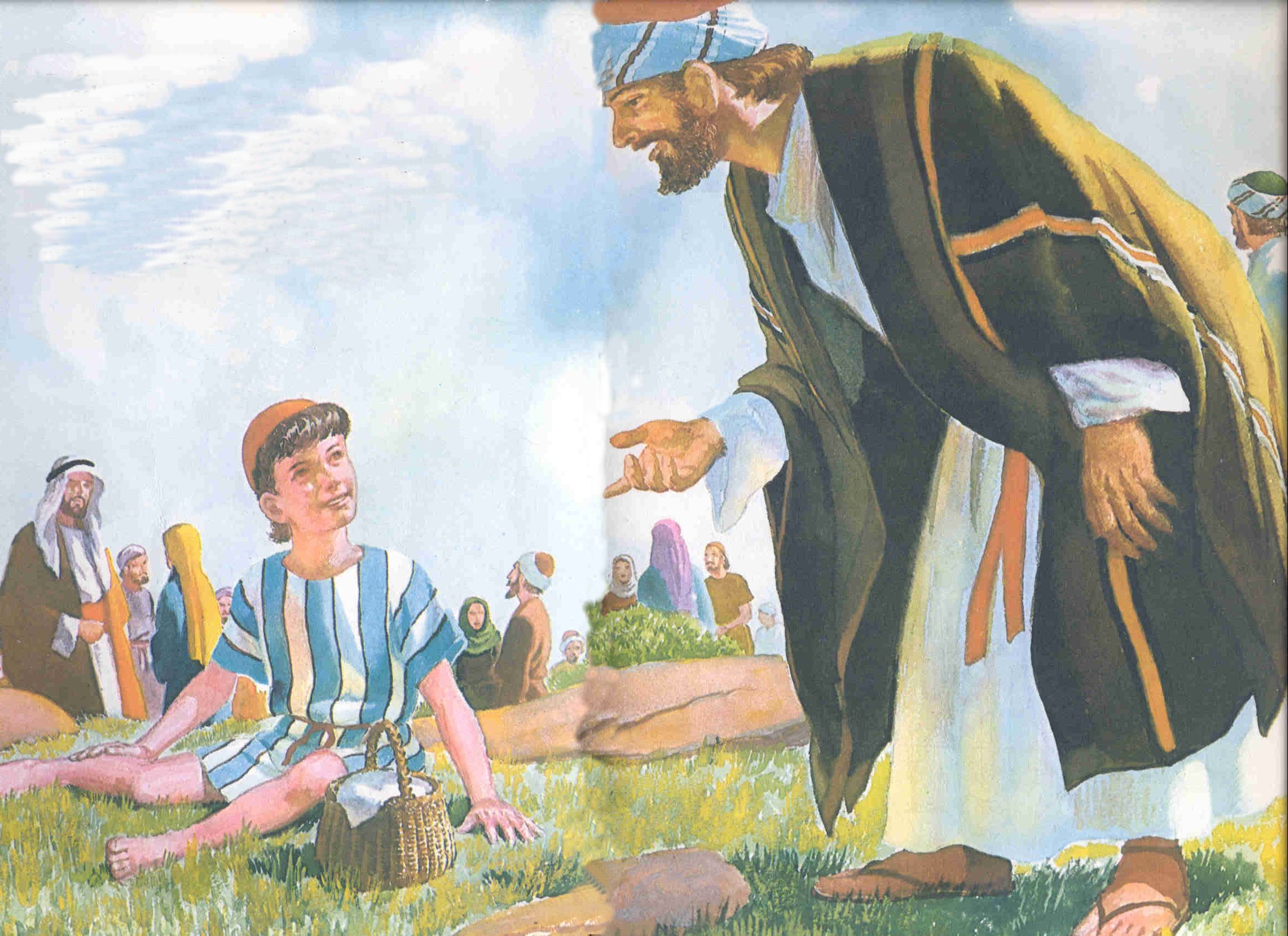 II. Objetivos dos Pedidos de Jesus
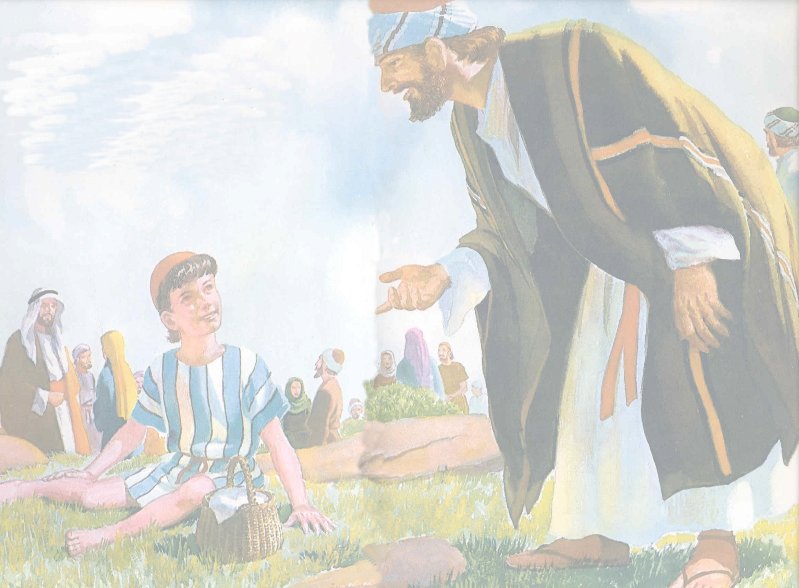 1. Revelar Nossa Impotência (“mas isto que é para tanta gente?” v. 9).
2. Revelar e Aperfeiçoar nosso Caráter (“dizia isto para o experimentar” v. 6).
3. Revelar Sua Onipotência (“porque ele bem sabia o que estava para fazer” v. 6).
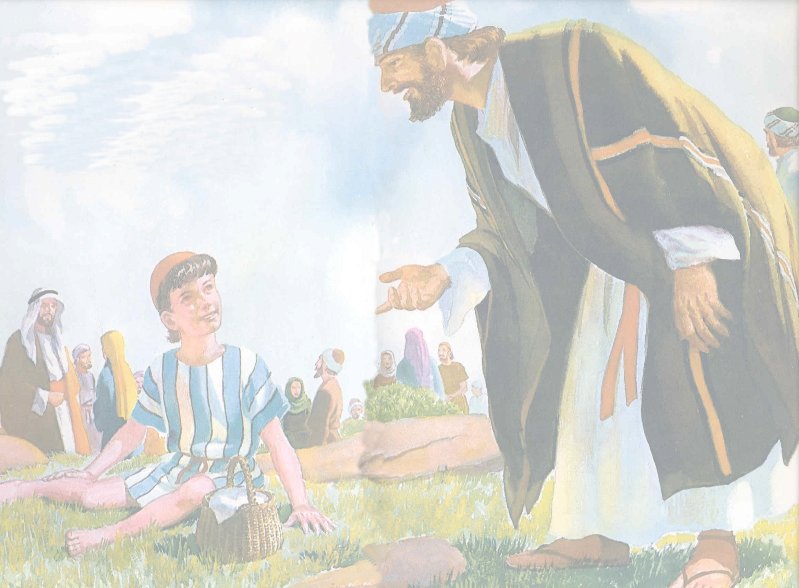 II. Pedidos:
1. Revelar Nossa Impotência
O pouco entregue para Deus é de muito valor 
	“...mas que é isto para tanta gente?”
“As menores quantias dadas alegremente pelos que estão em condições limitadas são plenamente aceitáveis a Deus, e até de maior valor, à Sua vista, do que as ofertas dos ricos que podem dar seus milhares, sem, contudo, exercerem abnegação ou sentirem falta.” AE, 30-2º.
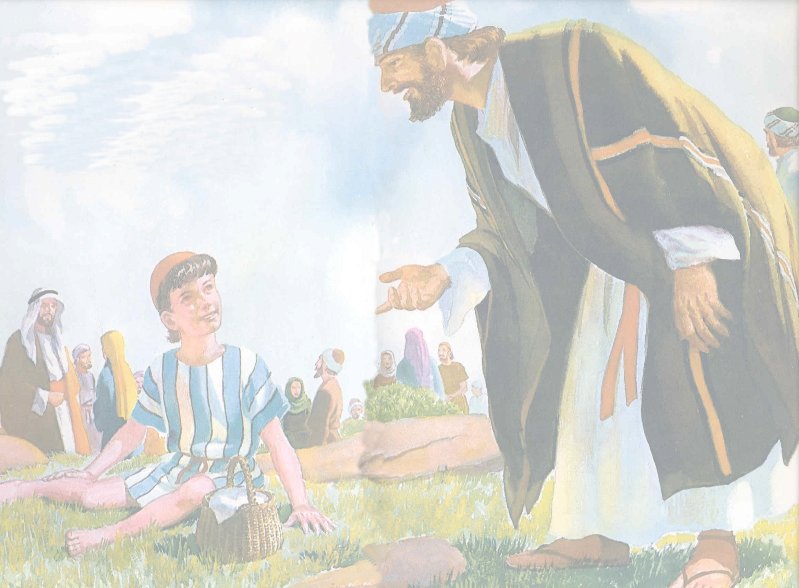 II. Pedidos:
2. Revelar e Aperfeiçoar o Caráter (“mas isto dizia para o experimentar” v.6)
Para o homem ser semelhante a Deus: “Deus planeou o sistema de beneficência, a fim de que o homem se pudesse tornar como seu Criador: de índole benevolente e abnegada, e ser finalmente co-participante de Cristo, da eterna, gloriosa recompensa.” AE, 15-1º.
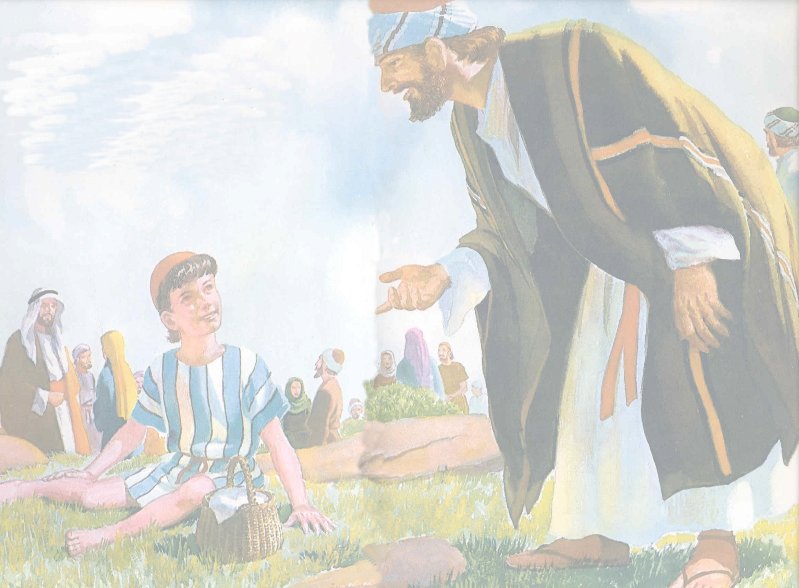 II. Pedidos:
2. Revelar e Aperfeiçoar 
Nosso Caráter
Indiferença corrói a espiritualidade:“Mas os que manifestam indiferença para com os sofredores da humanidade, serão acusados de indiferença para com Jesus, na pessoa dos santos que sofrem. Nada solapa mais depressa a espiritualidade da alma do que encerrá-la no egoísmo e no cuidado de si mesma.” AE, 27-1º.
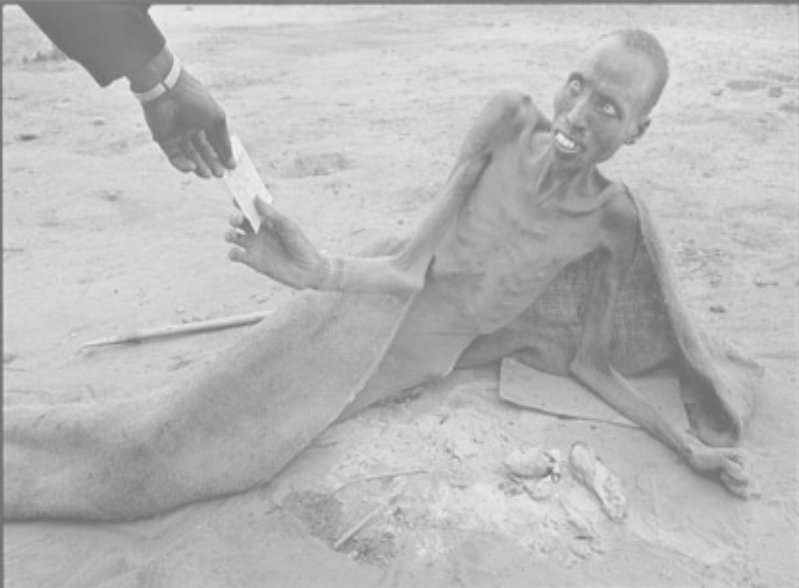 II. Pedidos:
2. Revelar e Aperfeiçoar 
Nosso Caráter
Não atender produz perda eterna: “Os que vivem para satisfazer o apetite e os desejos egoístas, perderão o favor de Deus, e perderão a recompensa celeste. Testificam diante do mundo não terem fé genuína, e quando pretenderem comunicar aos outros o conhecimento da verdade presente, o mundo considerar-lhes-á as palavras como o metal que soa e como o sino que retine.” AE, 29-2º.
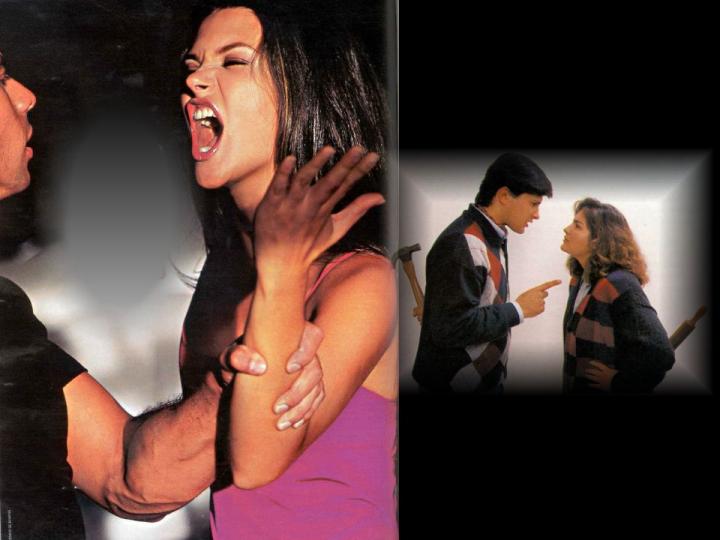 Caráter Egoísta: 
Perigo para a Salvação!
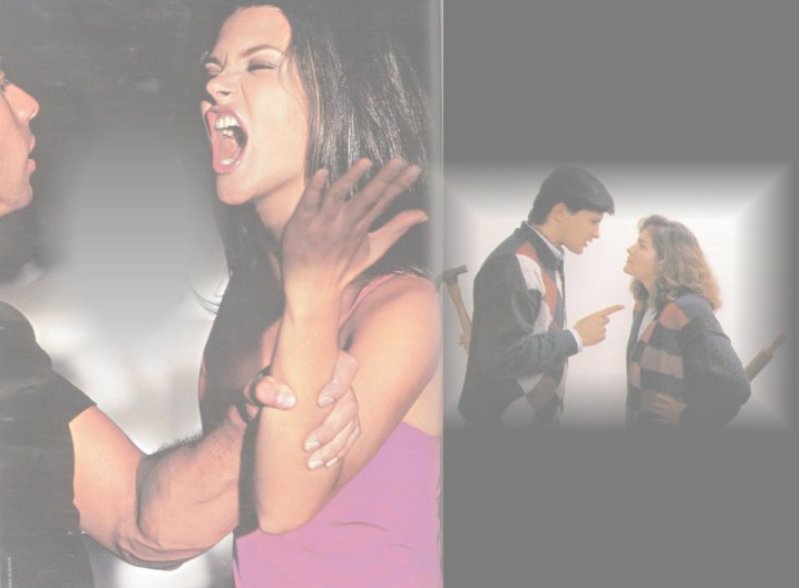 “...Tem sido o alvo de Satanás levar os homens a pôr o eu em primeiro lugar... [os homens] têm desenvolvido um egoísmo que enche o mundo de miséria e luta, pondo os seres humanos em desavença uns com os outros.” 
AE, 24-1º.
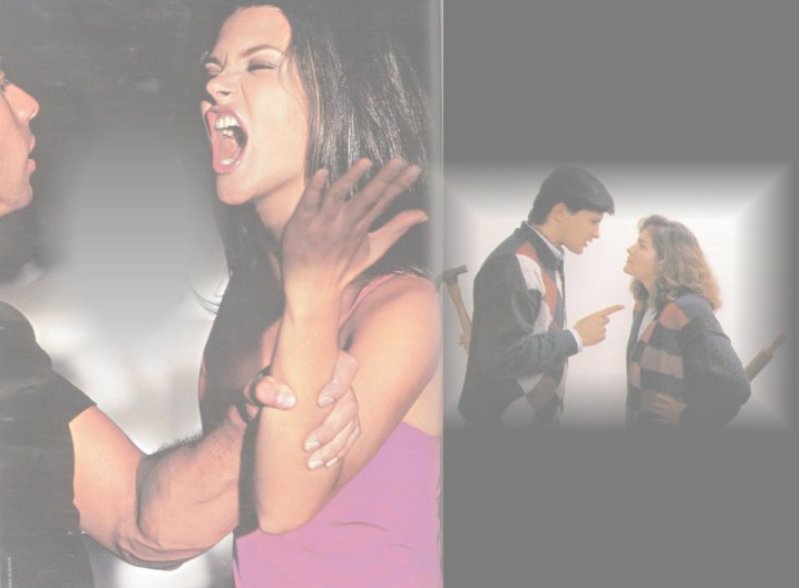 Egoísmo Destrói Relacionamentos...
“O egoísmo é a essência da depravação... Nações, famílias e indivíduos estão cheios do desejo de fazer do eu um centro.... [Mas] O egoísmo destrói a semelhança com Cristo, enchendo o homem de amor próprio.” AE, 24-2º.
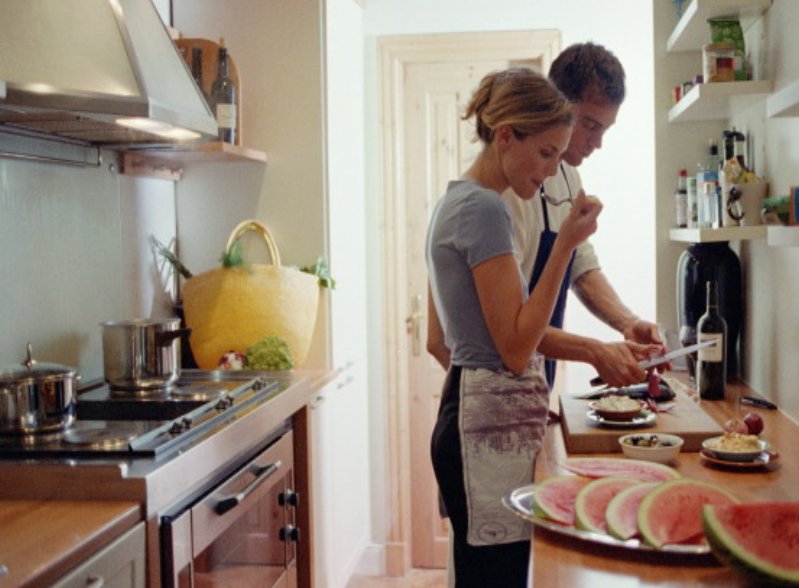 Felicidade: Buscar o Bem dos Outros
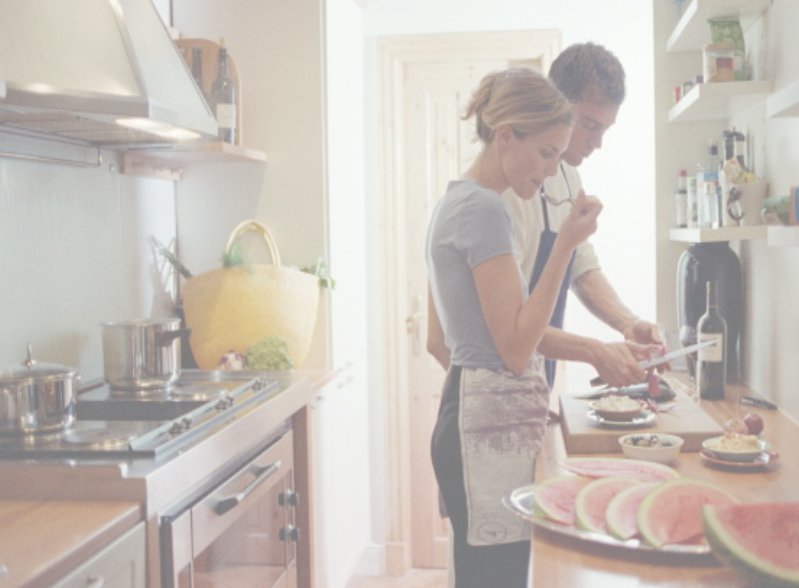 “... A maneira em que se pode alcançar a verdadeira felicidade é buscar o bem alheio.... Quanto mais destituído de egoísmo for o seu espírito, tanto mais feliz será, porque está cumprindo o propósito de Deus para Ele. O fôlego divino é soprado através dele, tornando-o pleno de alegria.” AE, 24-4º e 25-0.
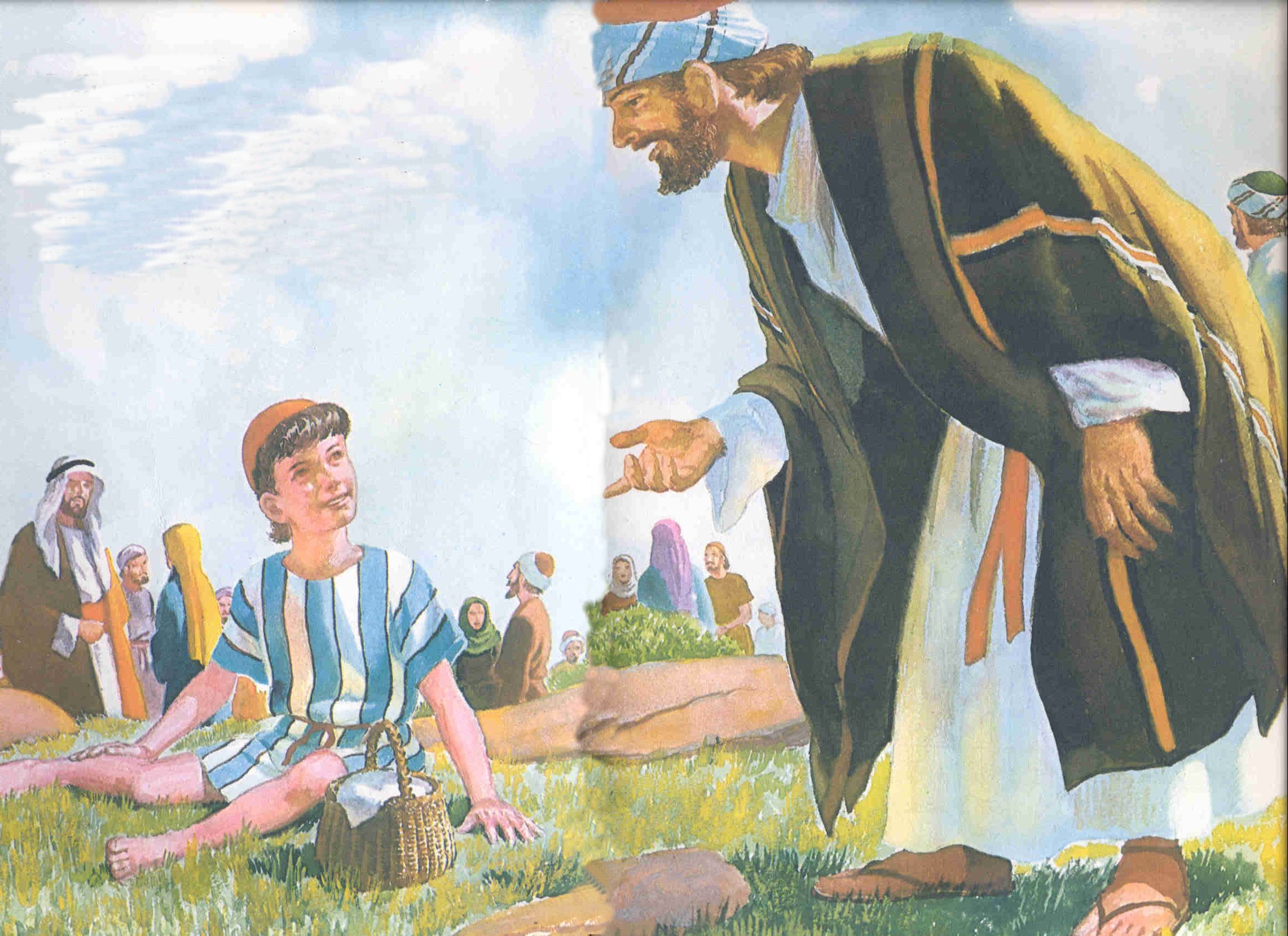 II. Pedidos:
Revelar Nossa Impotência
Revelar e Aperfeiçoar Nosso Caráter
3. Revelar Sua Onipotência (“Porque ele bem sabia o que estava para fazer.” v.6)
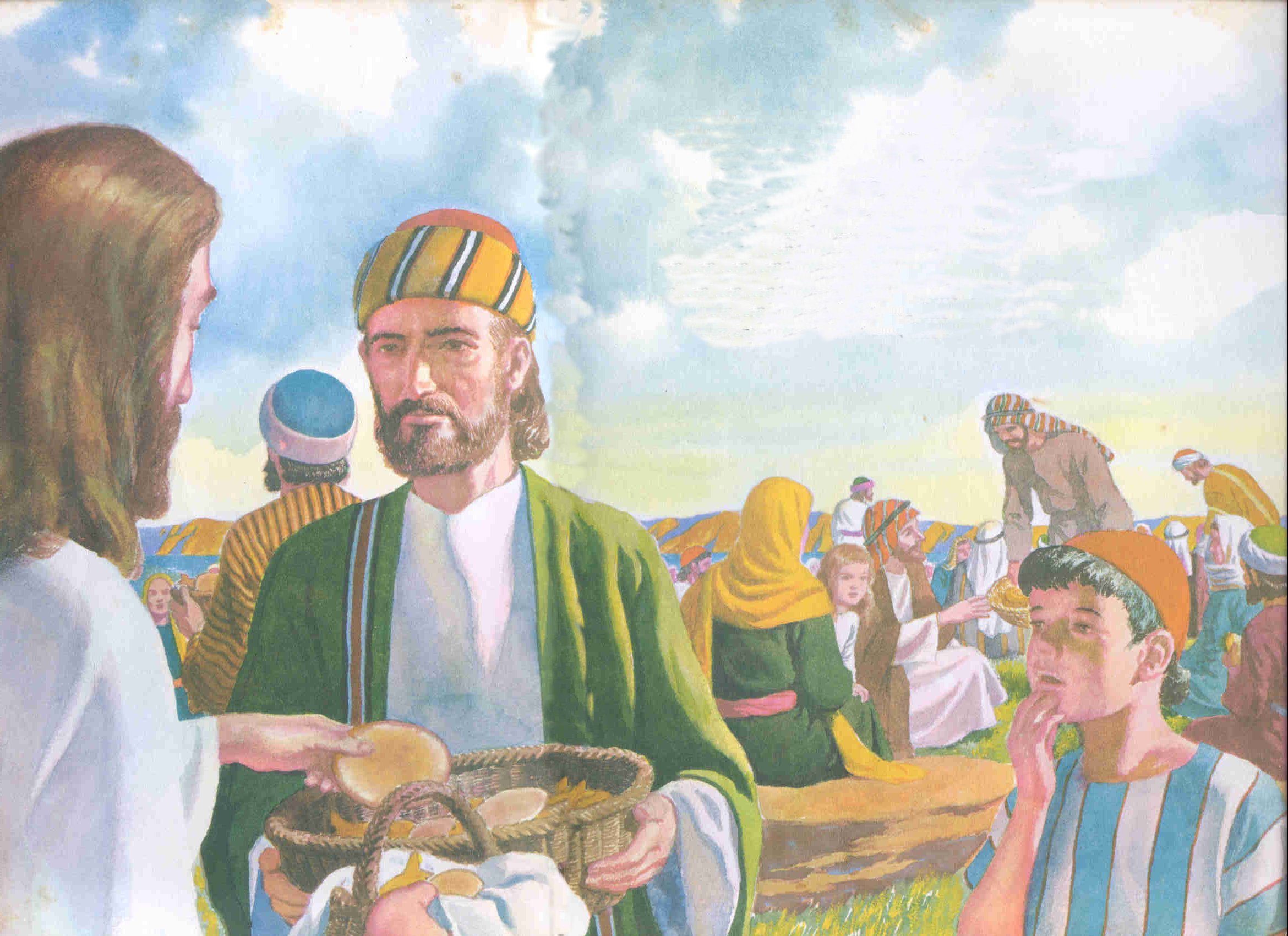 “Ele bem sabe o que está para fazer”
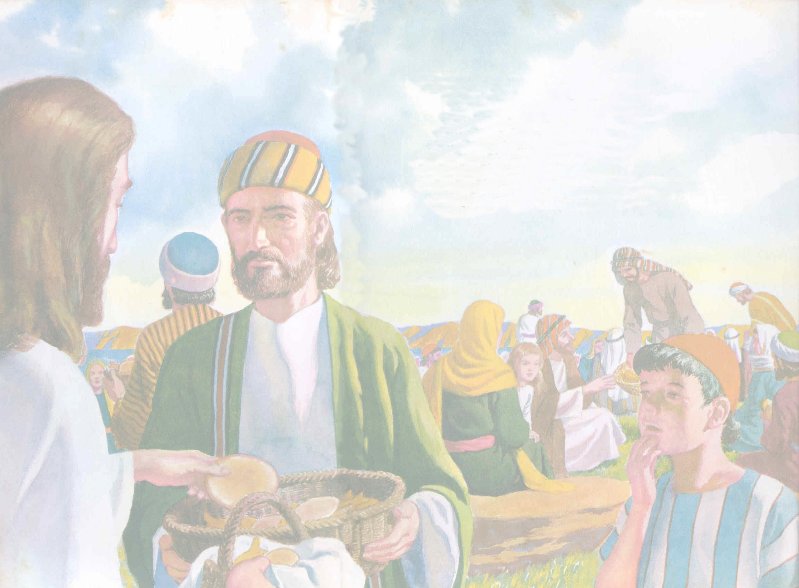 Para ajudar a você na luta contra o pecado
Preservar sua saúde
Para harmonizar e preservar sua família
Para ajudar você na solução dos problemas
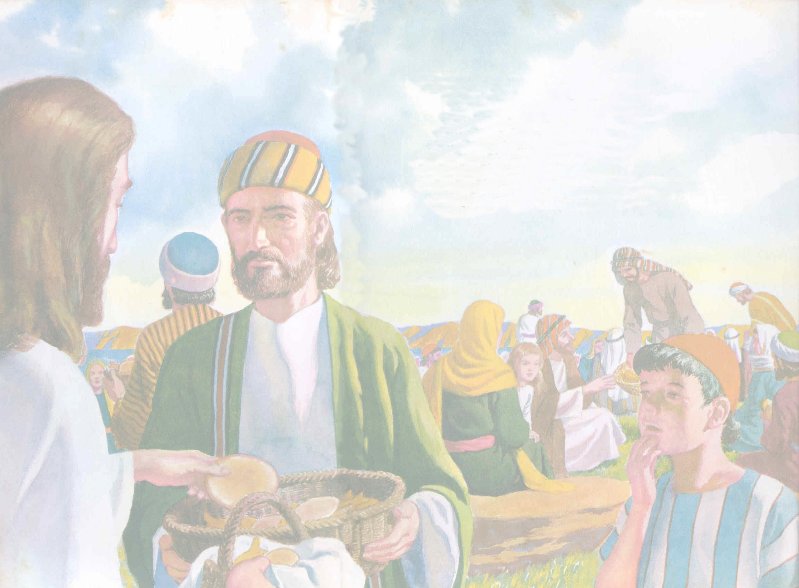 “Ele bem sabe o que está para fazer”
Para auxiliar em seu trabalho secular
Para prover o seu sustento
Para manter e desenvolver Sua obra 
   na Terra
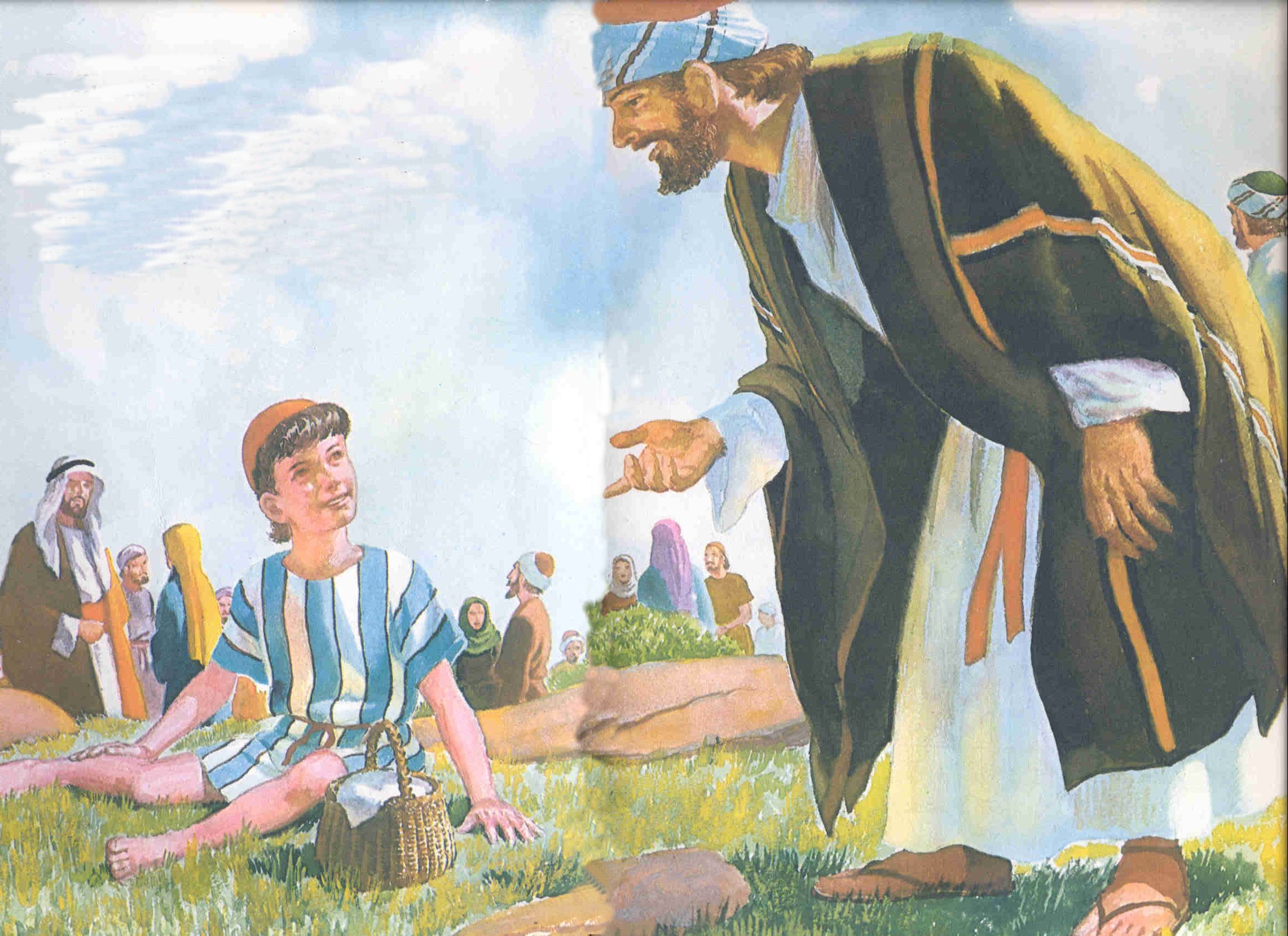 III. Entrega Humana: Impulsos ou Princípios?
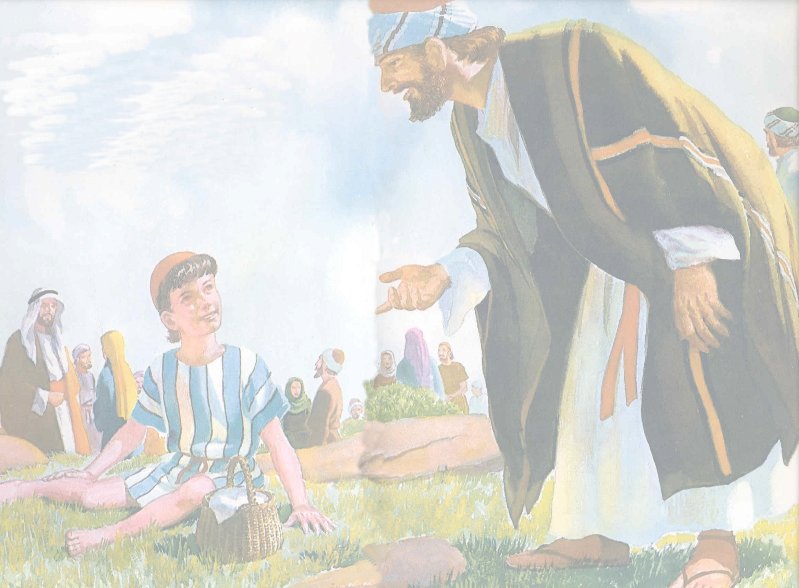 LUTA DESIGUAL: “É o egoísmo o mais forte e mais generalizado dos impulsos humanos; a luta da alma entre a simpatia [pelos outros] e a cobiça é uma luta desigual; pois ao passo que o egoísmo é a paixão mais forte, o amor e a beneficência são freqüentemente os mais fracos, e, em regra, o mal ganha a vitória.” AE, 25-1º.
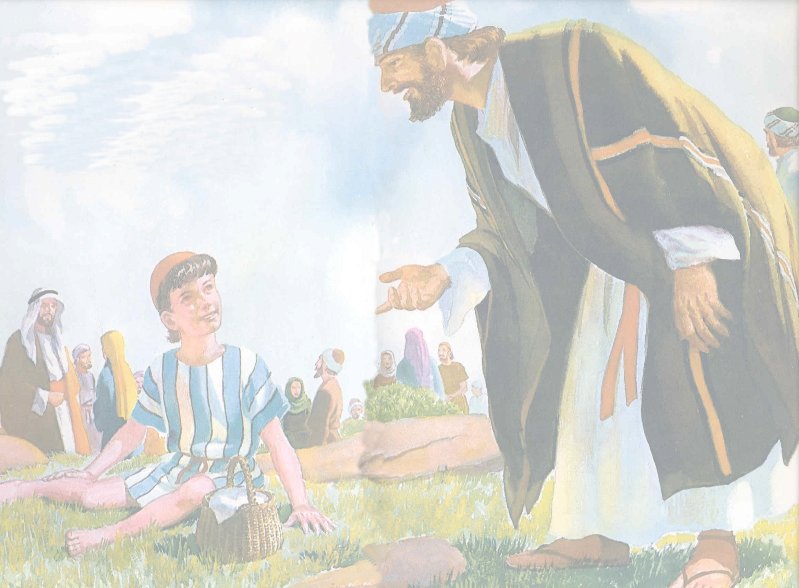 III. Resposta Humana: Impulsos ou Princípios?
SEGUIR IMPULSOS É PERIGOSO! “Portanto, em nosso trabalho e nas nossas dádivas à causa de Deus, não é seguro ser dominado pelos sentimentos ou pelo impulso.... Se somos controlados pelo impulso ou mera simpatia humana, então, nos poucos casos em que nossos esforços em prol dos outros são pagos com a ingratidão, ou em que nossas dádivas são mal usadas ou dissipadas, bastará para congelar as fontes da beneficência.” AE, 25-1º e 2º.
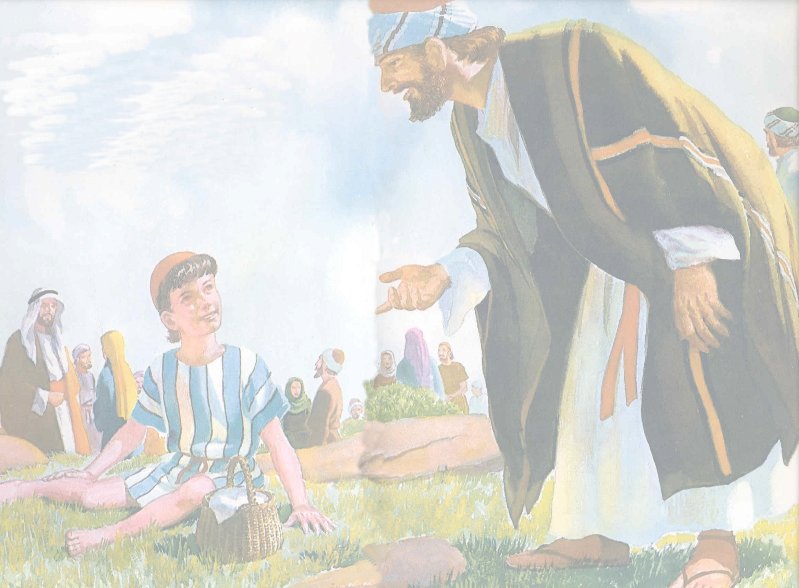 III. Entrega Humana: Motivada por Impulsos ou Princípios?
AGIR POR PRINCÍPIOS FIXOS: “Devem os cristãos agir guiados por princípios fixos, seguindo o exemplo de abnegação e de sacrifício próprio do Salvador.” AE, 25-2º.
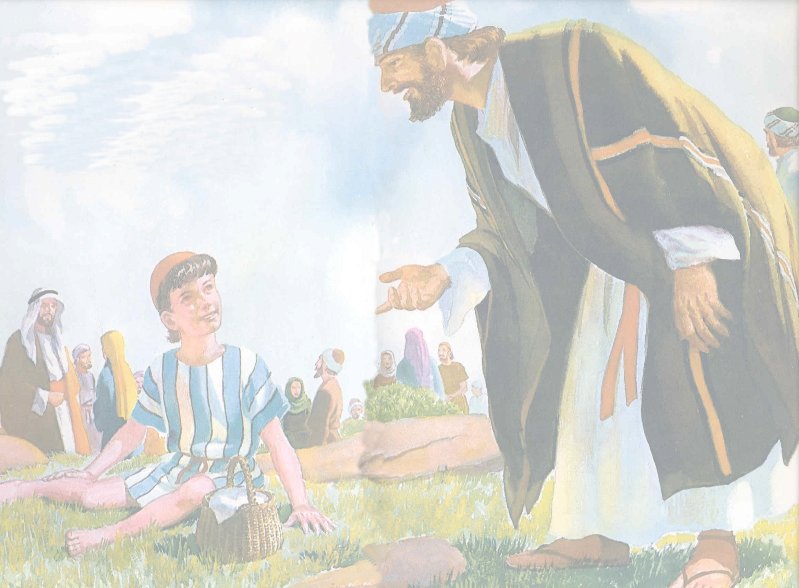 III. Resposta Humana: Impulsos ou Princípios?
CÉU: SEM LUGAR PARA EGOÍSTAS - “[Cristo] Deu sua vida com um sacrifício por nós, e nos pede que demos nossa vida em sacrifício por outros.... Cristo não permitirá que nenhuma pessoa egoísta entre nas cortes celestes. Nenhum cobiçoso poderá passar pelos portais de pérola; pois toda cobiça é idolatria.”
AE, 26-2º.
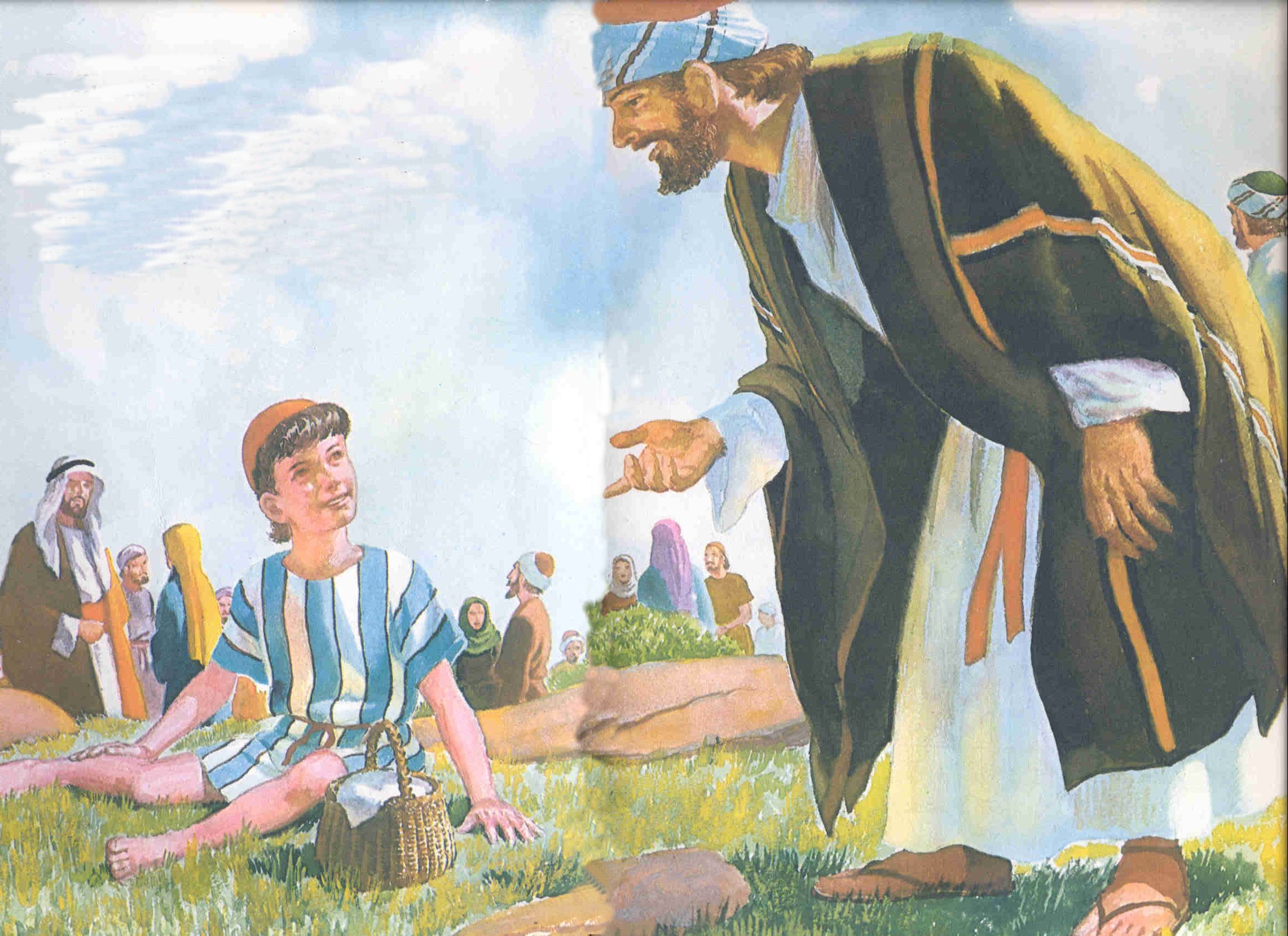 Nossa Reação diante dos pedidos
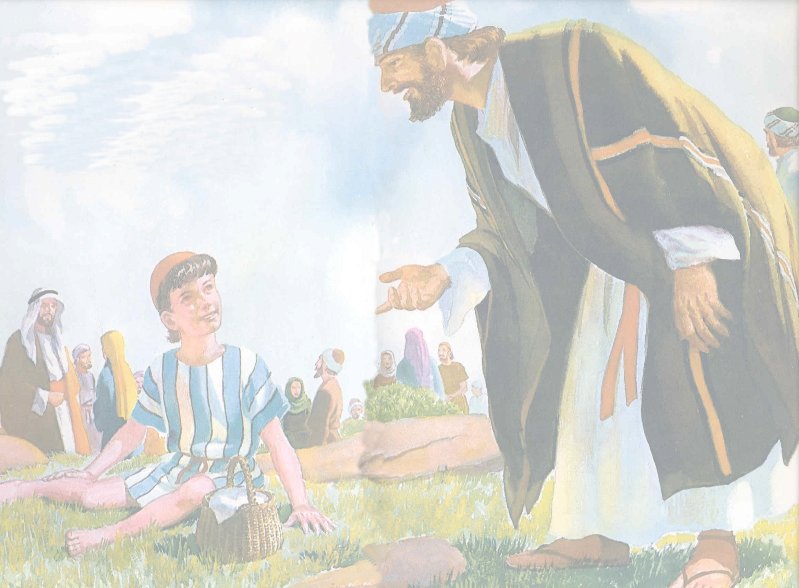 “Não deveria ser fato lamentado, o haver cada vez mais pedidos para dar. Deus, em Sua providencia, está chamando Seu povo para fora de sua limitada esfera de ação, a fim de que se dediquem a maiores empreendimentos.” AE, 14-3º.
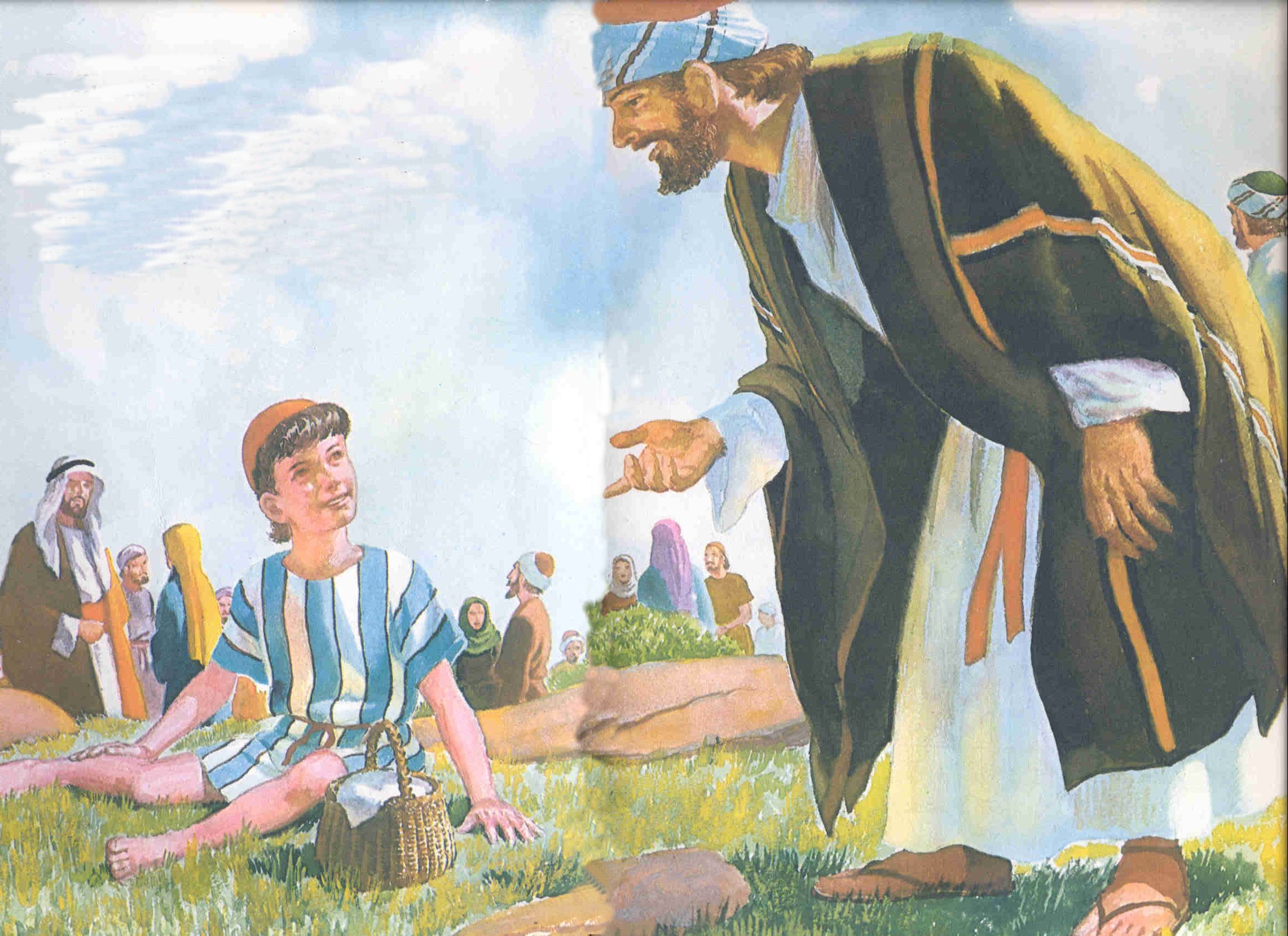 POR QUE OS PEDIDOS SE MULTIPLICAM?
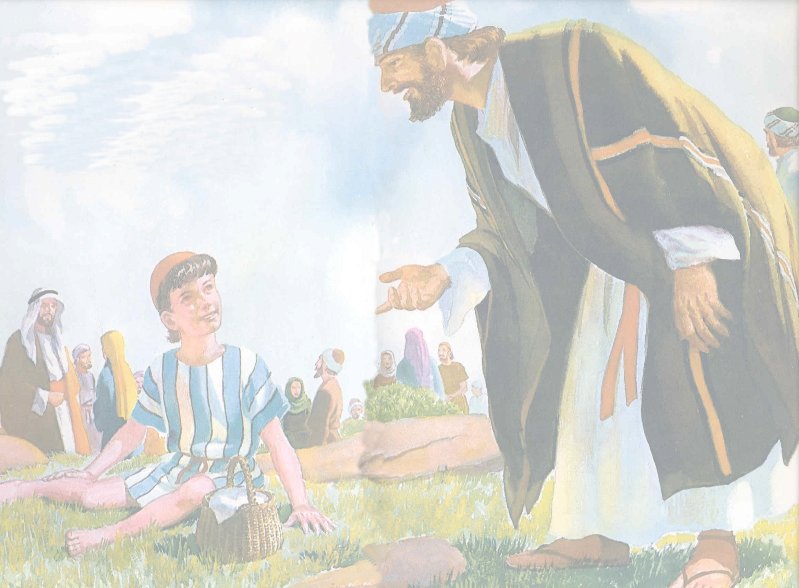 “Muitos do povo de Deus estão em perigo de ser enredados pela mundanidade e cobiça. Deveriam compreender que a Sua misericórdia é que multiplica os pedidos de seus meios. Têm que ser-lhes apresentados objetivos que estimulem a beneficência, ou do contrário não poderão imitar o caráter do grande Exemplo.” 
EA, 15-0.
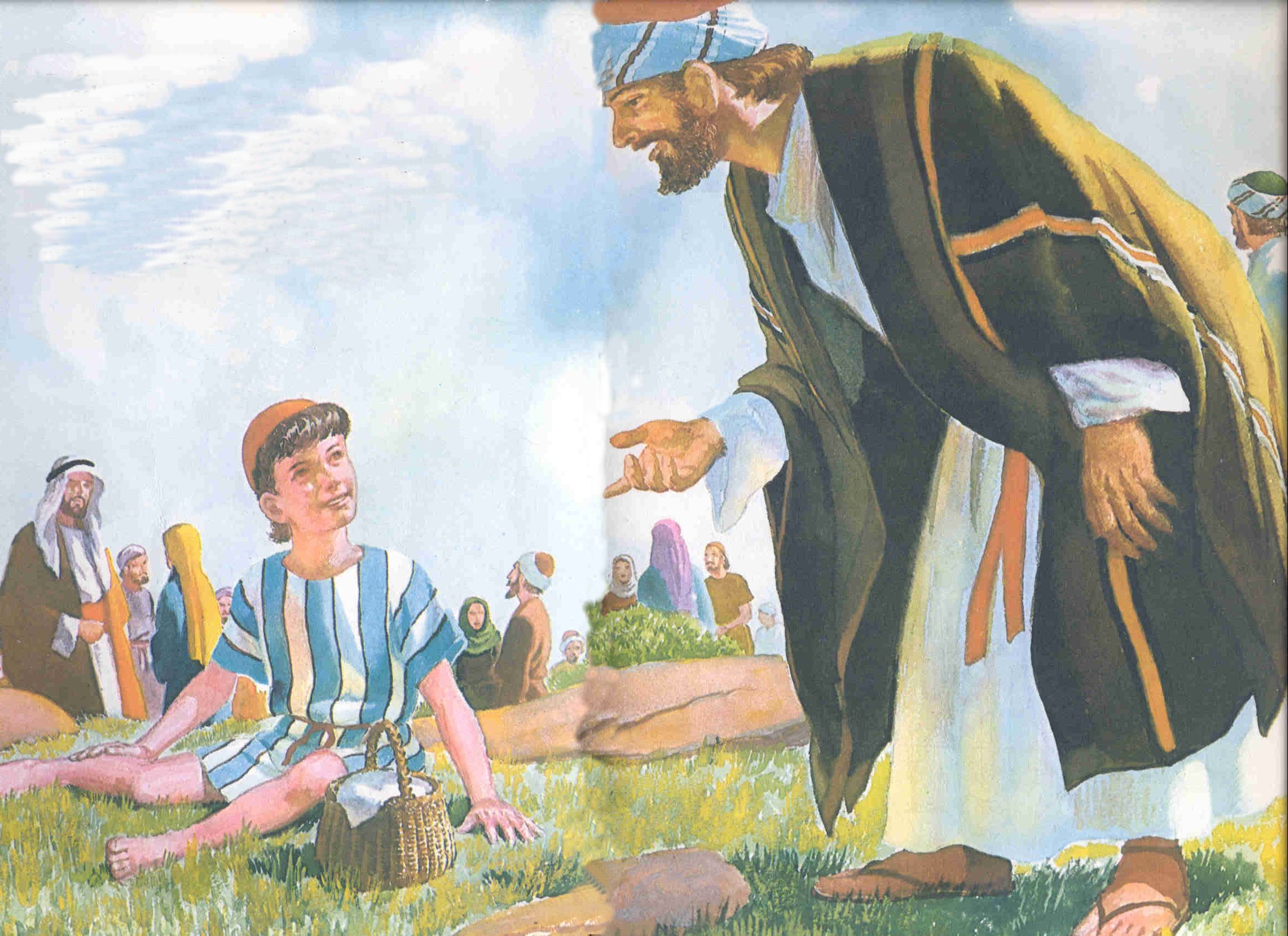 1. IMPEDIMENTOS PARA A ENTREGA
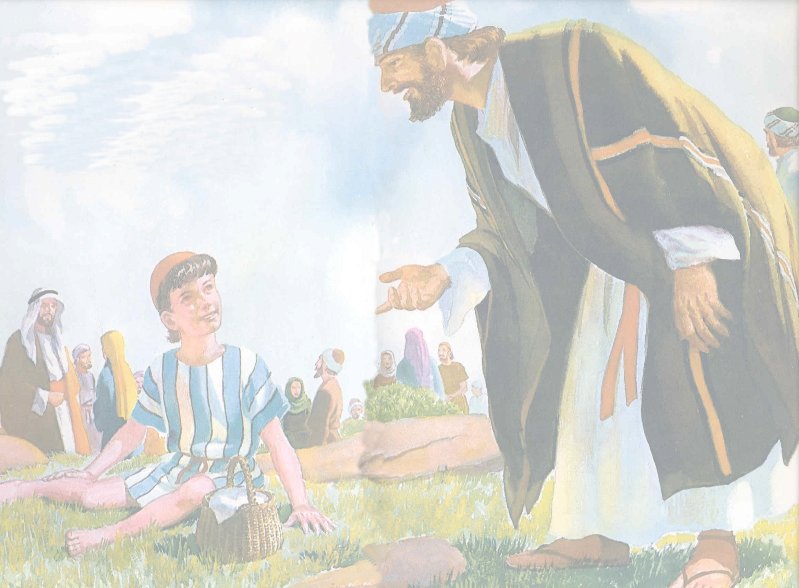 Toda entrega encerra 

 SACRIFÍCIOS

e 

 RISCOS
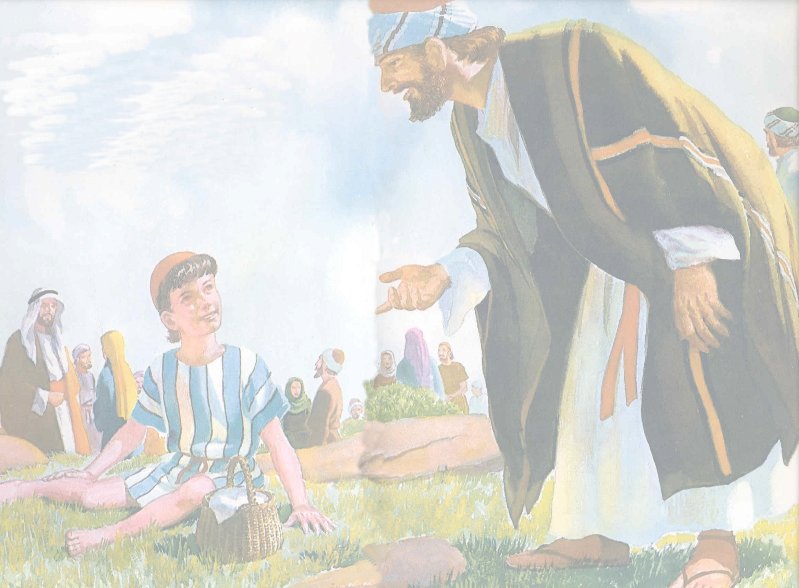 Quando resolvemos não correr riscos, ou à não fazer sacrifícios, escolhemos não conhecer o poder de Deus; escolhemos não ajudar aos outros; escolhemos não crescer na fé e na graça.
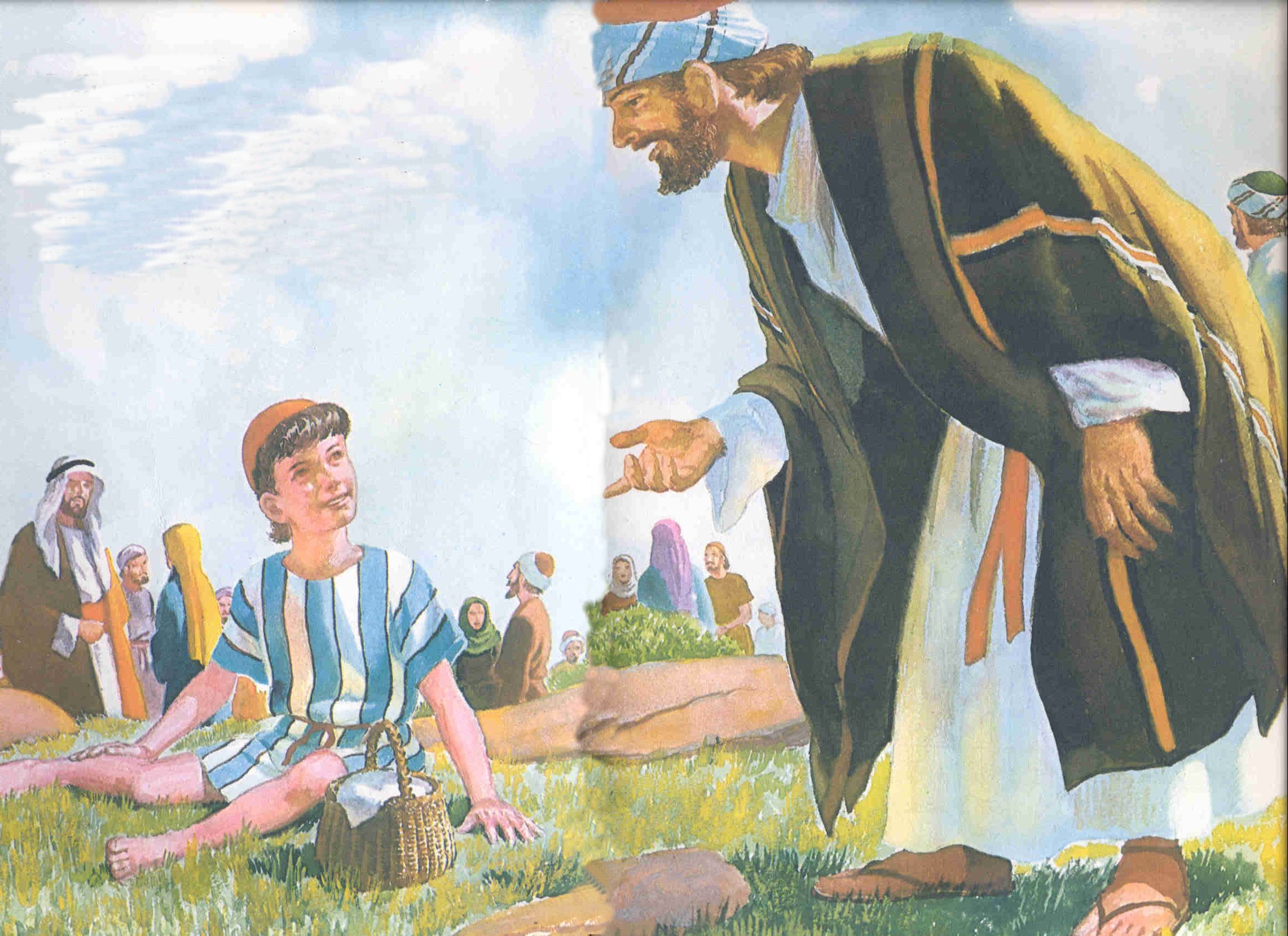 2. QUAL DEVE SER A PRIORIDADE DA ENTREGA
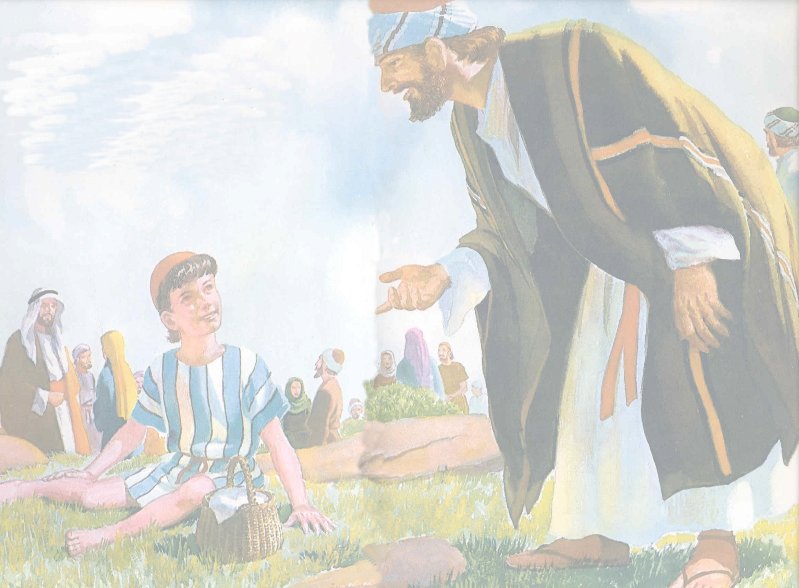 Antes de “todas as outras coisas”

	 “Mas buscai pois, em primeiro lugar, o seu reino e a sua justiça, e todas as outras coisas vos serão acrescentadas.” 
Mat. 6:33.
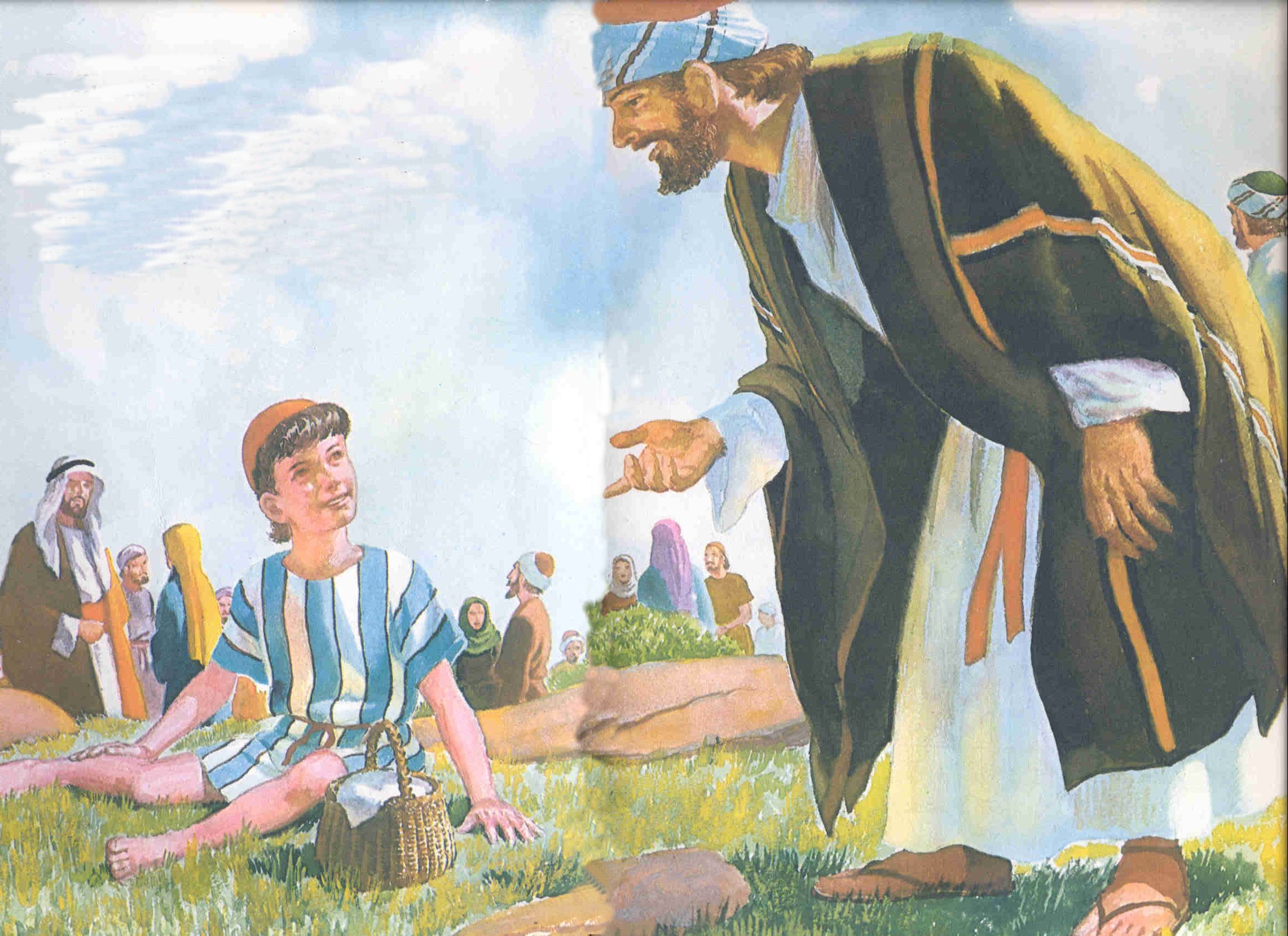 3. NOSSA MOTIVAÇÃO PARA A ENTREGA
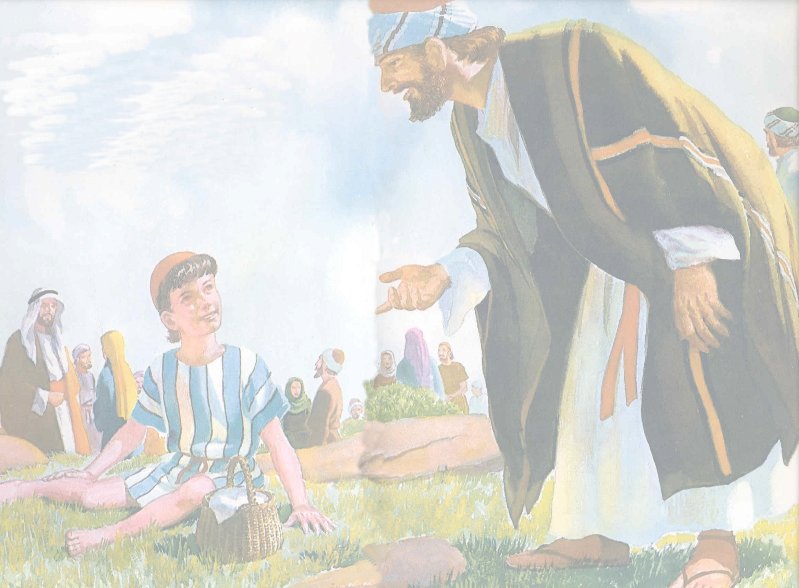 Certeza de que o Senhor cuida de nossas necessidades

“Entrega o teu caminho ao Senhor, confia nEle, e o mais Ele fará.” Sal. 37:5.

Correr riscos com Deus, é viver na única segurança que existe.
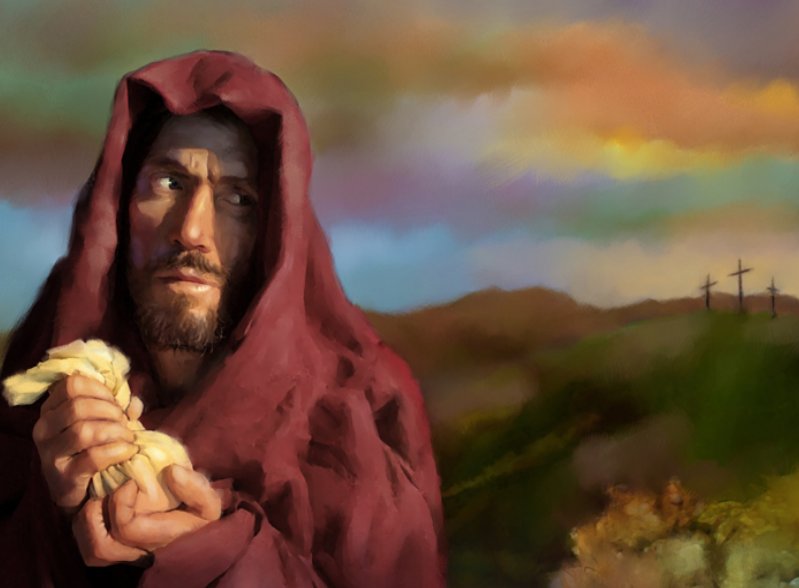 VIVER SEGURO COM O MUNDO: RISCO DE PERDA ETERNA
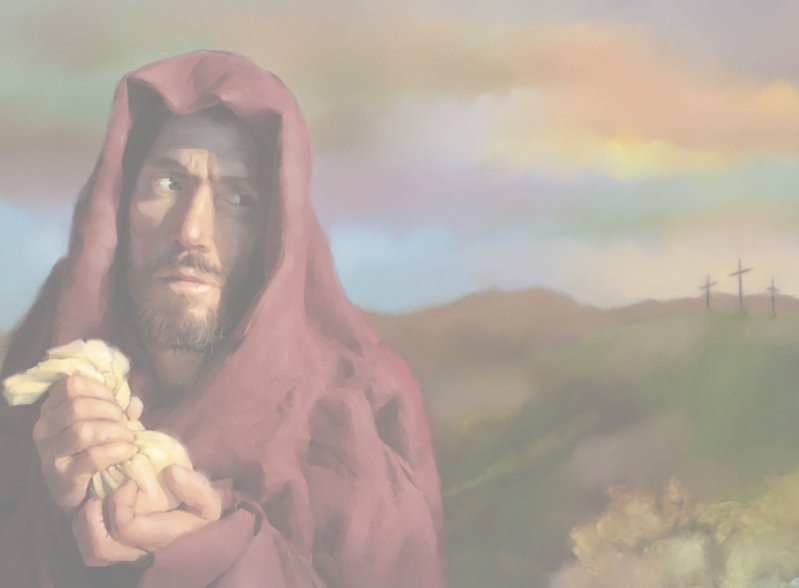 “O mundo passa, bem como a sua concupiscência; aquele porém que, que faz a vontade de Deus permanece eternamente.” I João 2:17.


O Senhor pede que façamos entregas porque quer nos abençoar.
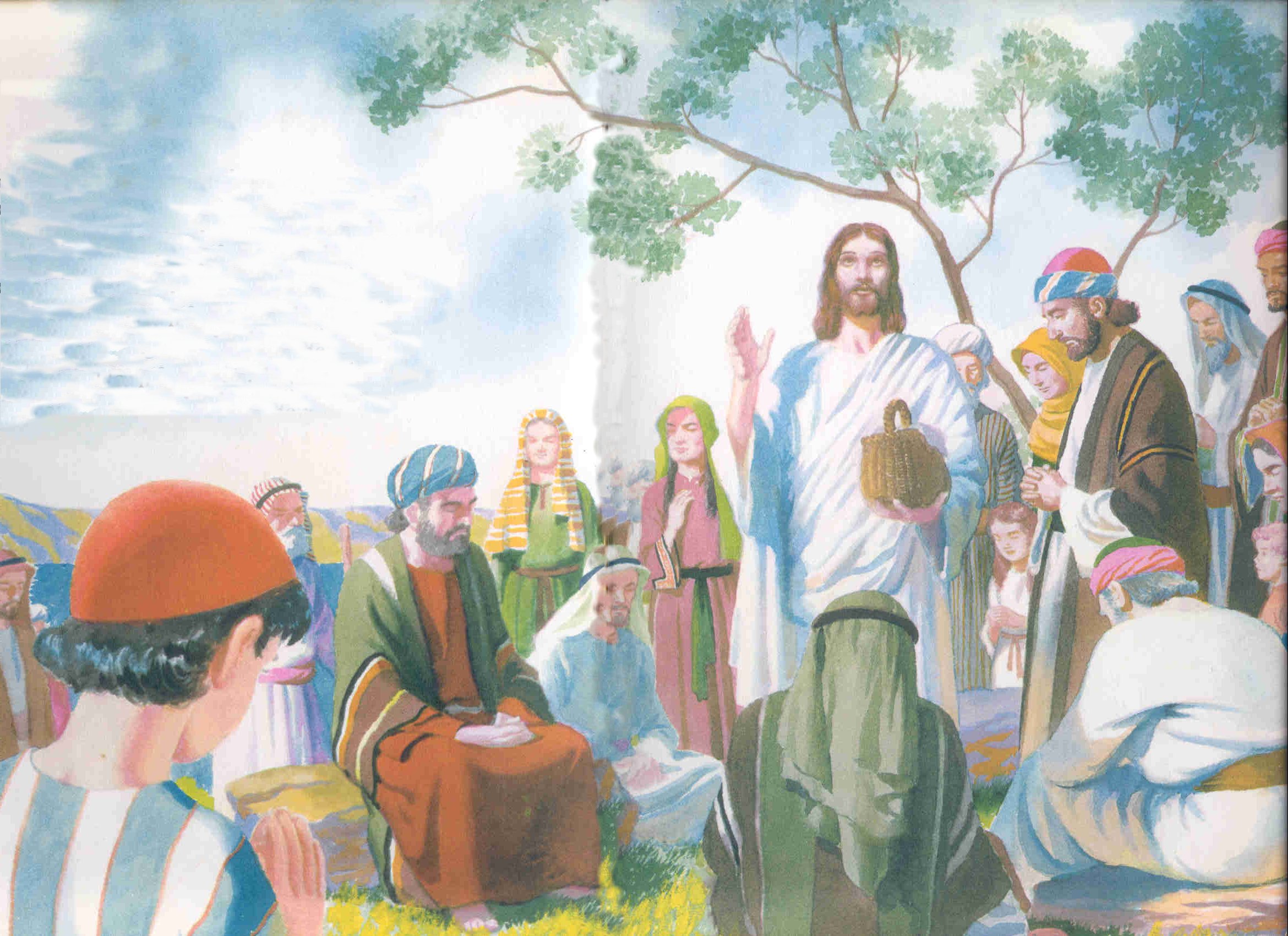 ENTREGA VEM ANTES DA BÊNÇÃO
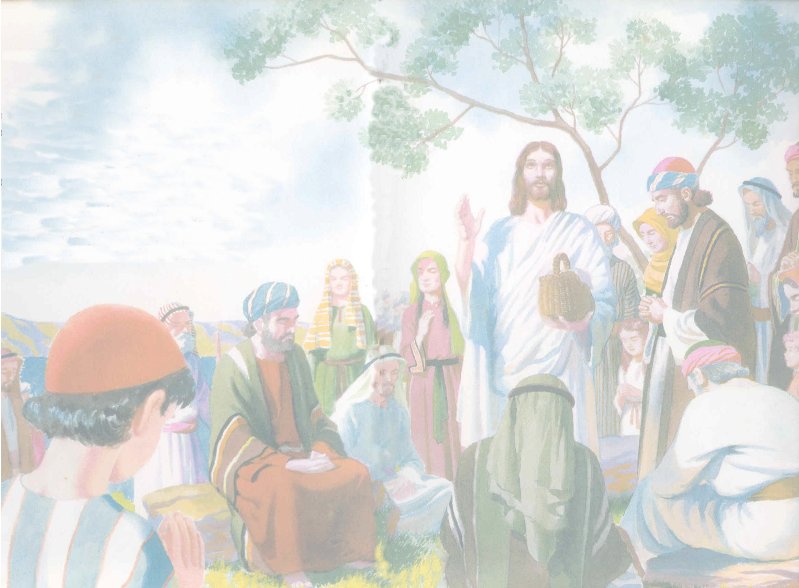 “Disse Jesus: Fazei o povo assentar-se; pois havia naquele lugar muita relva. Assentaram-se, pois, os homens em número de quase cinco mil. Então, Jesus tomou os Paes, e tendo dado graças, distribuiu-os entre eles...”
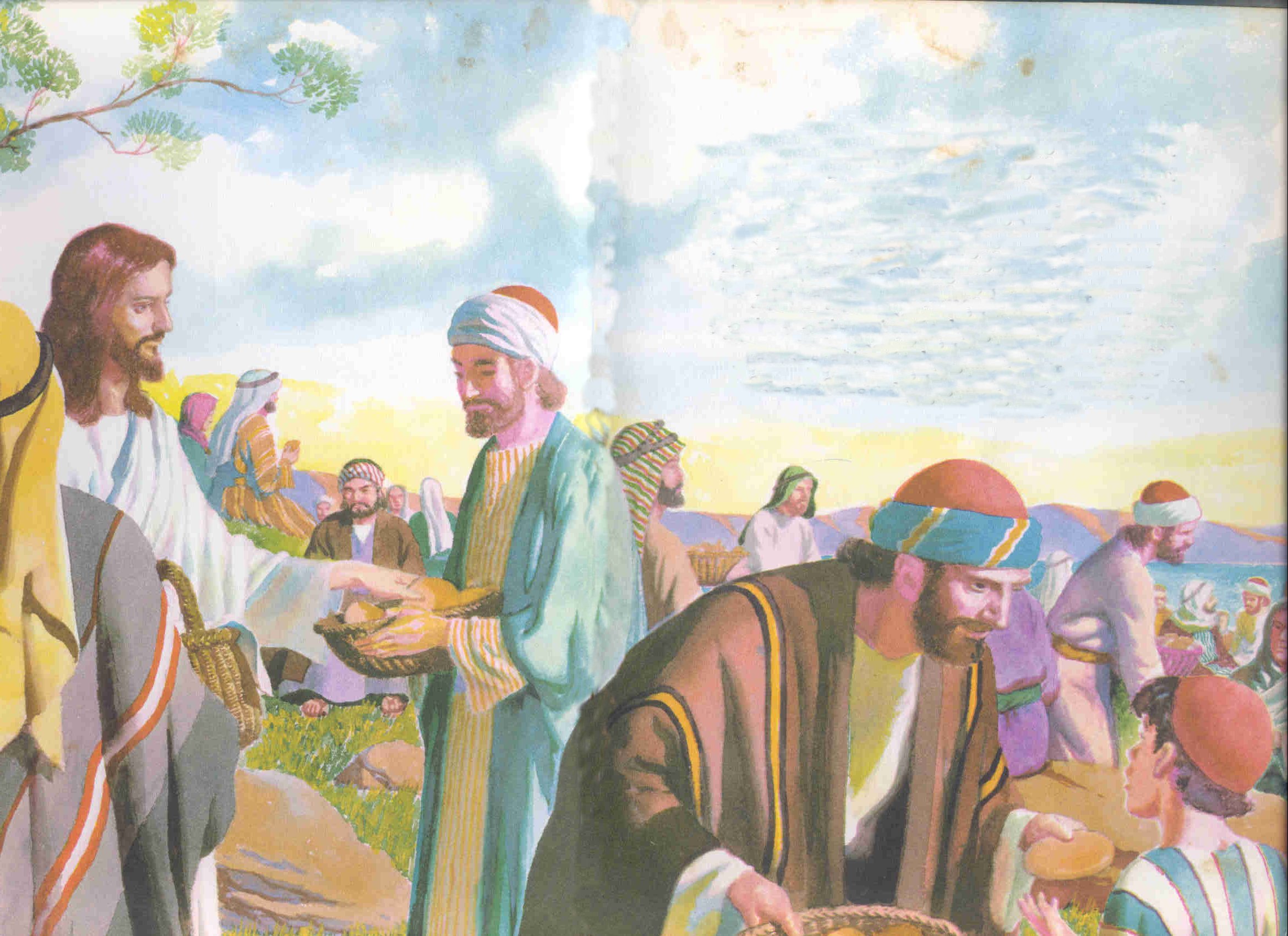 ENTREGA VEM ANTES DA BÊNÇÃO
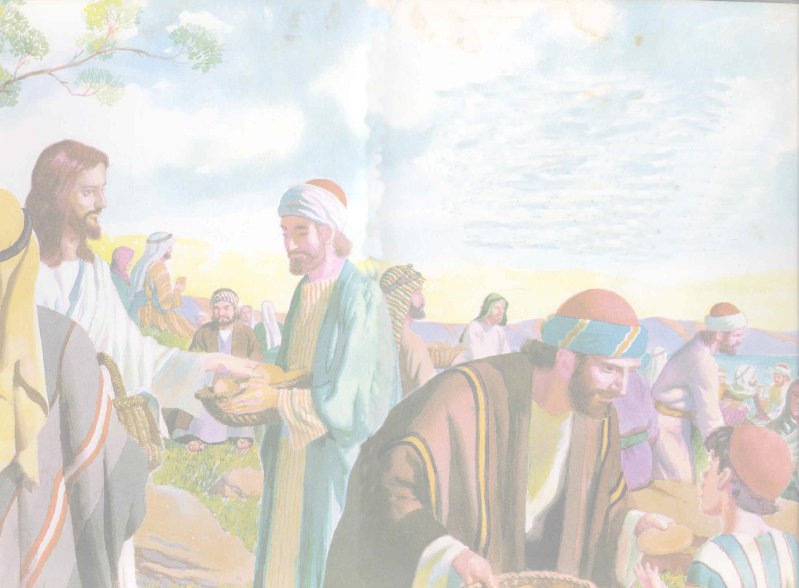 “... e também igualmente os peixes, quanto queriam. E, quando já estavam fartos... encheram doze cestos de pedaços dos cinco pães de cevada, que sobraram aos que haviam comido.” João 6:10-13. (Grifo nosso).
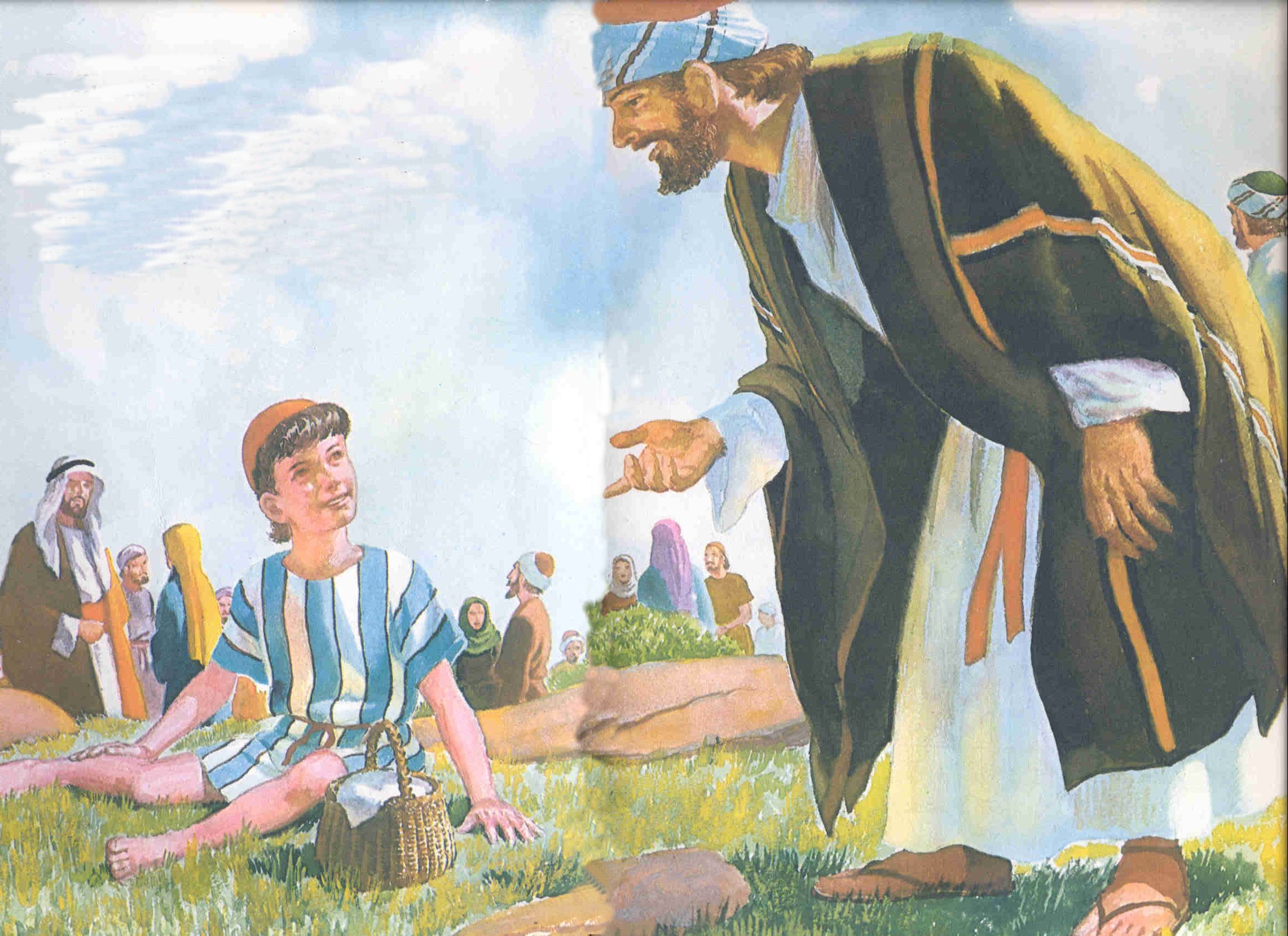 PARA QUAL ENTREGA DEUS ESTÁ LHE CONVIDANDO HOJE?
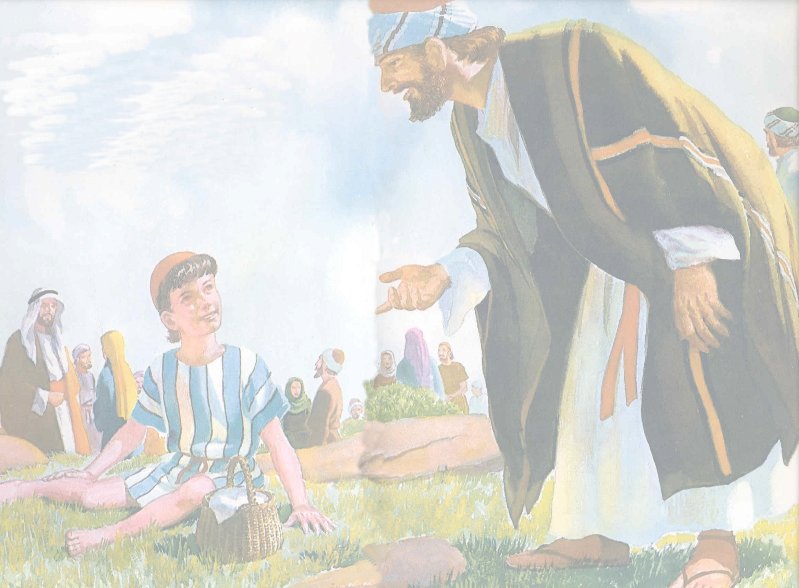 namoro mundano

amizade inapropriada

comida ou bebida imprópria

 trabalho no sábado

uma mágoa

uma revolta

falta de perdão (ou outro pecado)
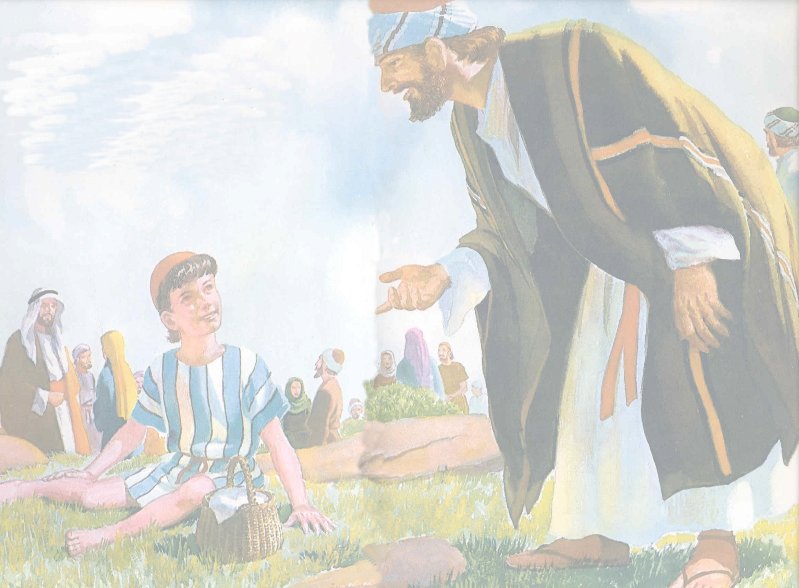 de sua casa para um Pequeno Grupo

de seu tempo para dar estudos bíblicos

de sua vida dedicada ao serviço pelos outros

dos dízimos

de uma oferta percentual (pacto)

ou de várias destas anteriores.